Гимназија  “Јосиф Панчић”
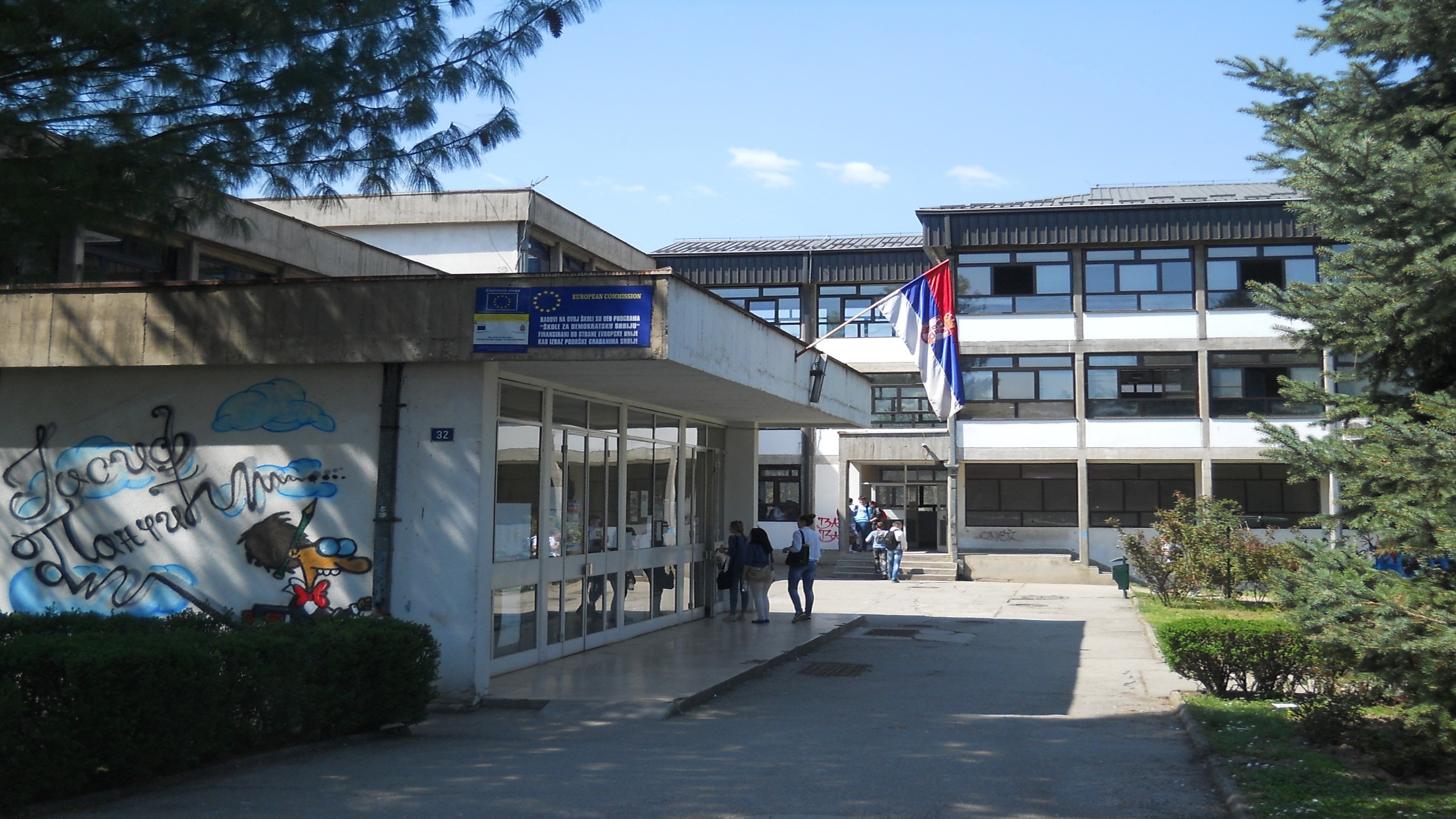 У нашој школи постоји 12 одељења, од тога је осам друштвено-језичког смера и четири природно-математичког.

Ове школске године уписаћемо три одељења, од тога два друштвено-језичког смера и једно природно-математичког смера.
У гимназији сви ученици као први страни језик уче енглески, а као други страни језик учи се немачки или руски језик. 

Одељења се формирају према другом страном језику (језичка одељења).
Школска библиотека
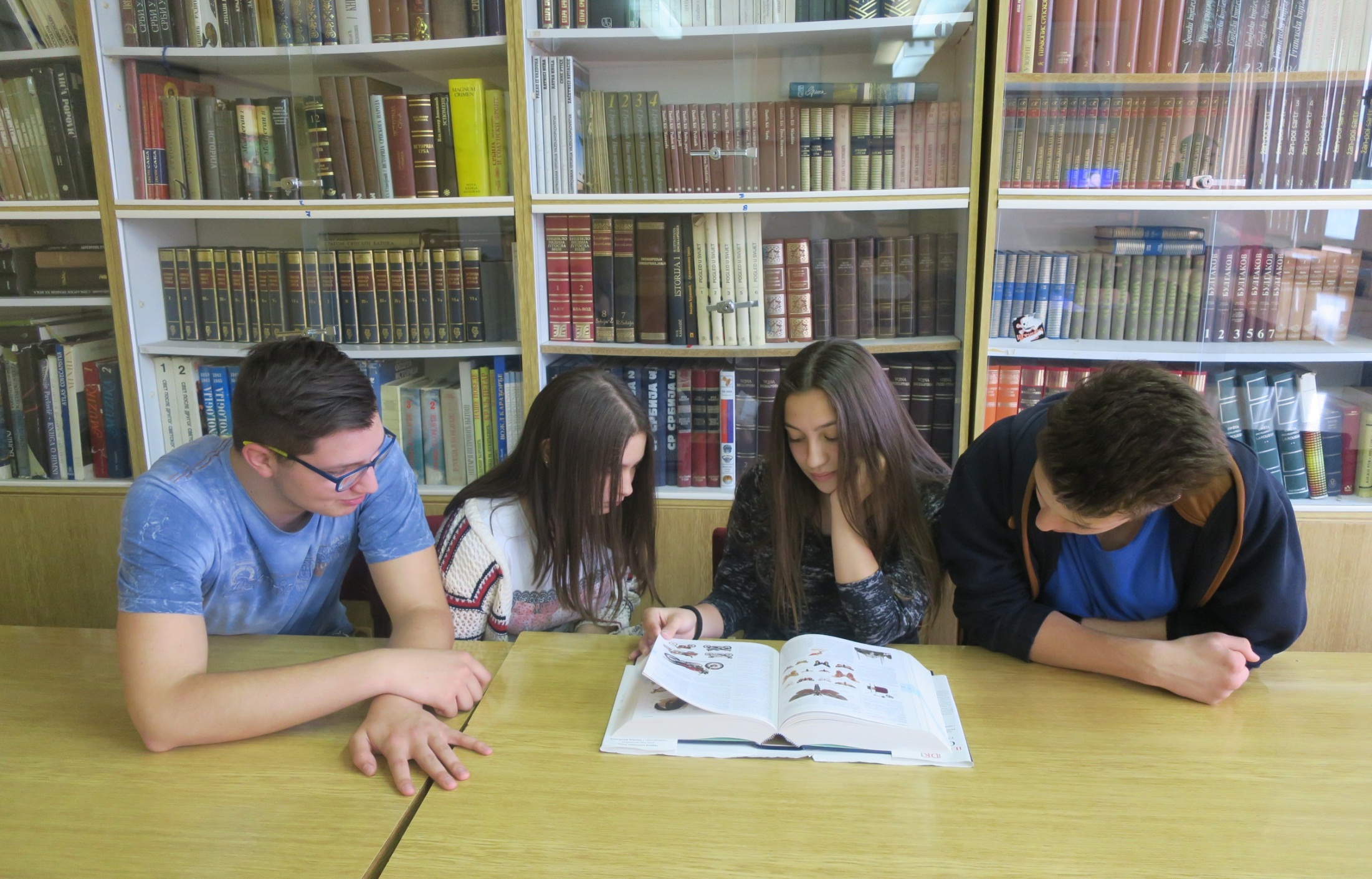 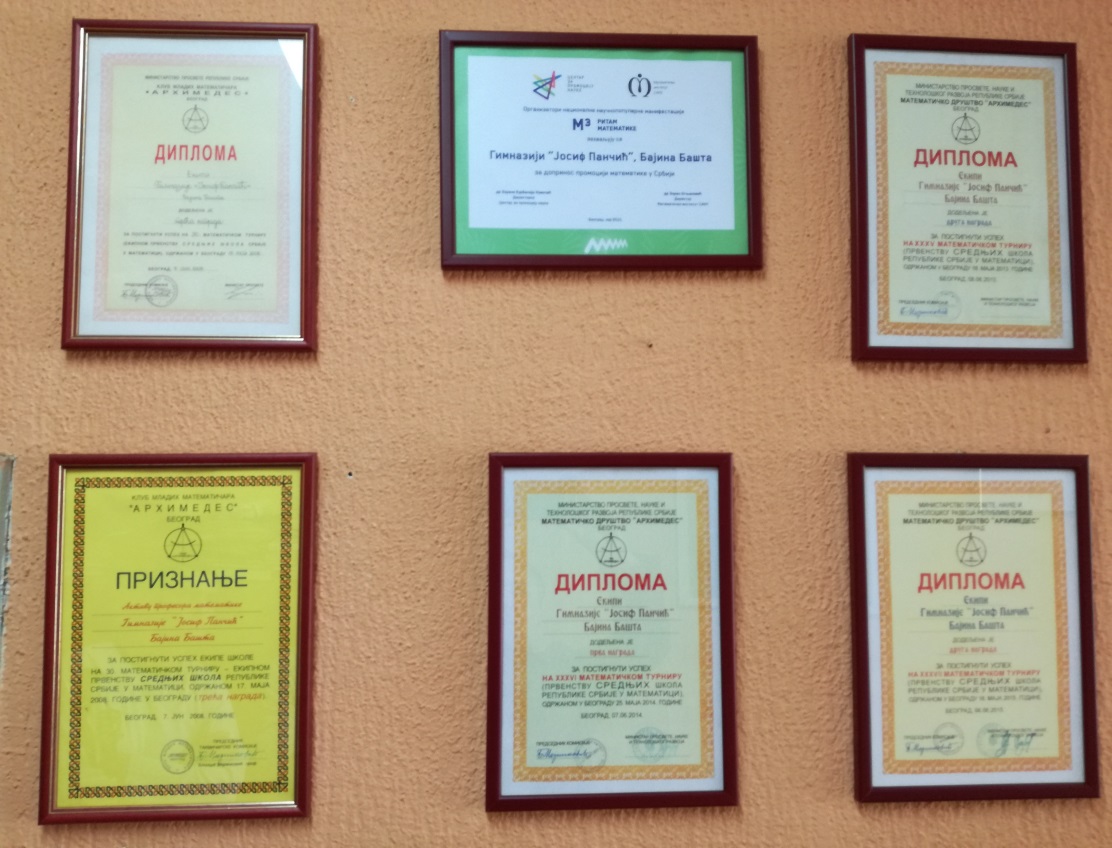 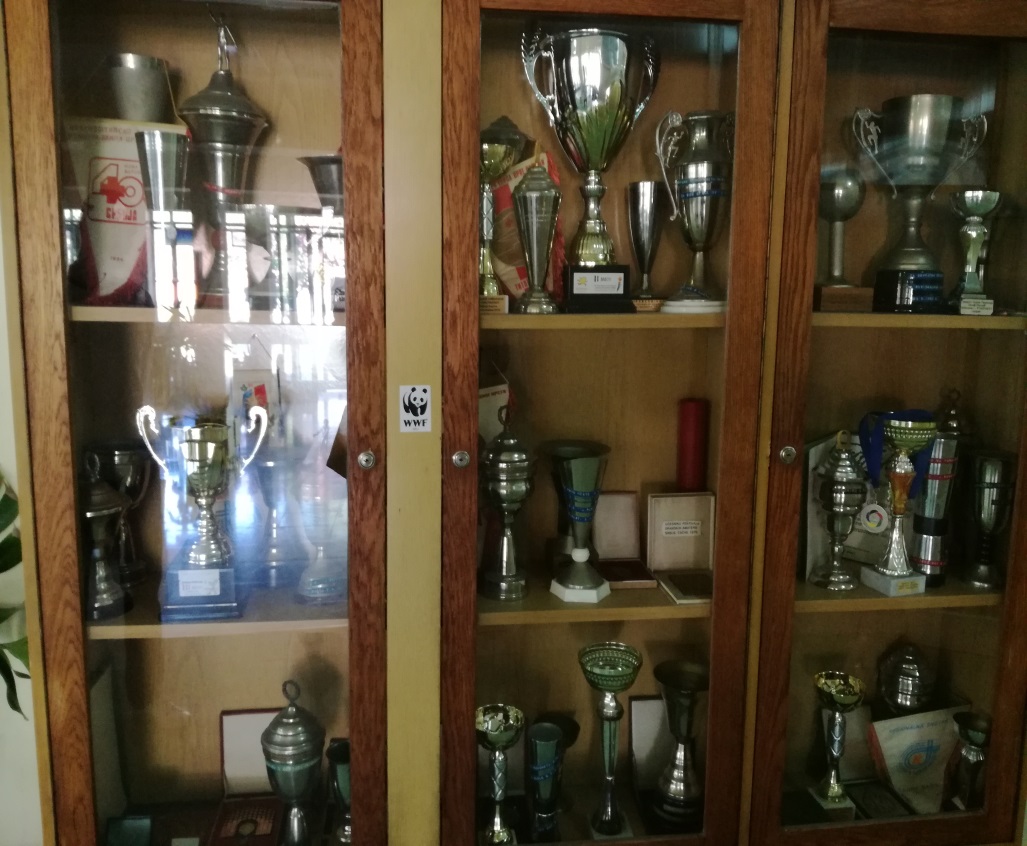 Трофеји Гимназије
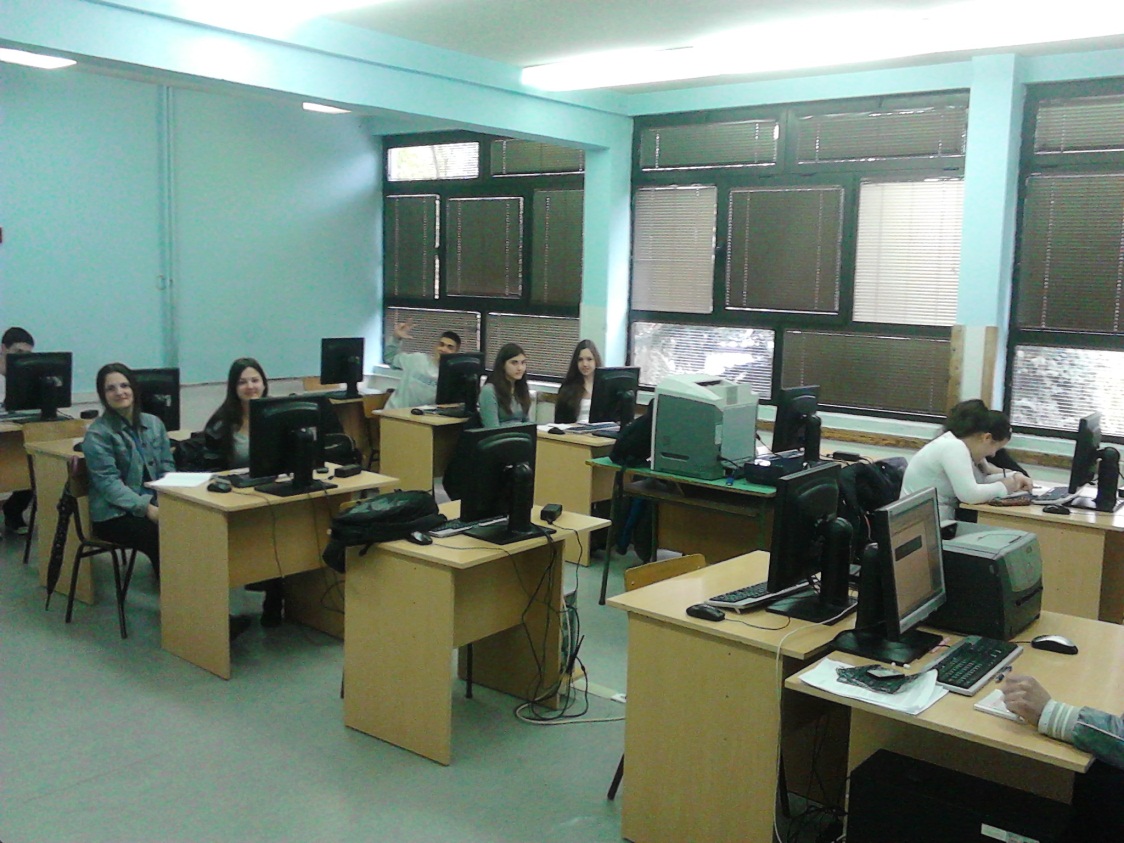 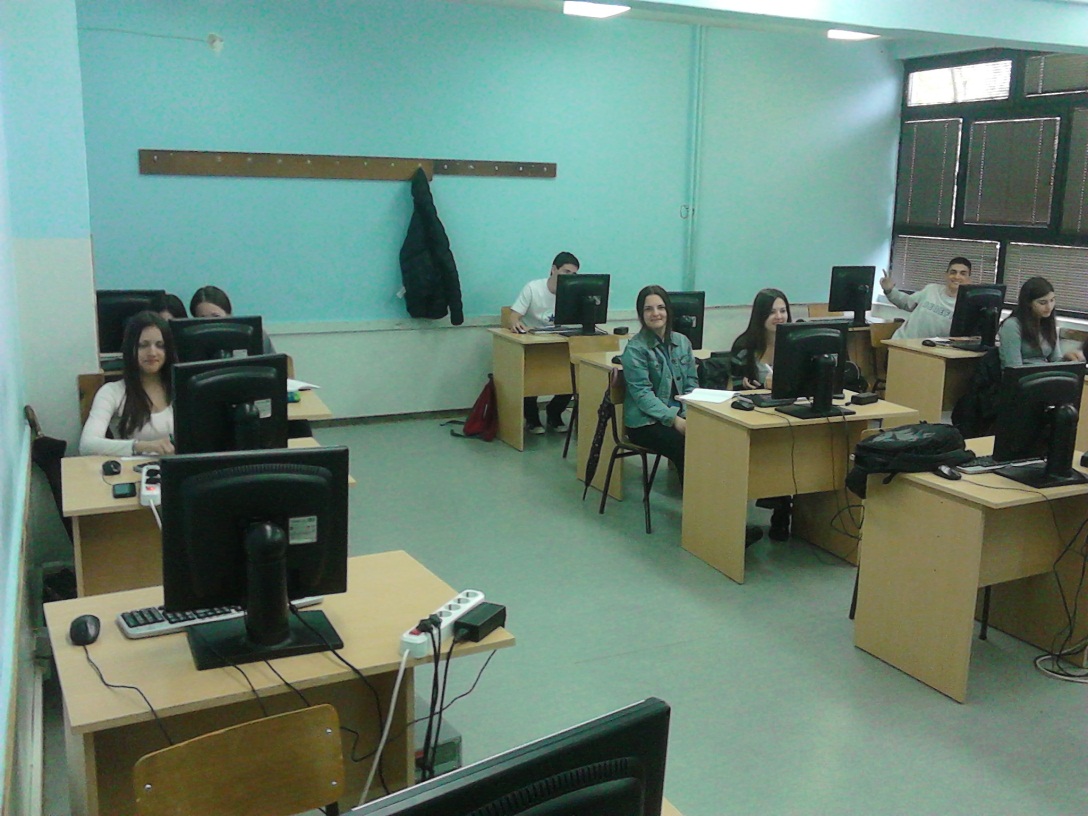 Кабинети информатике
Кабинет историје
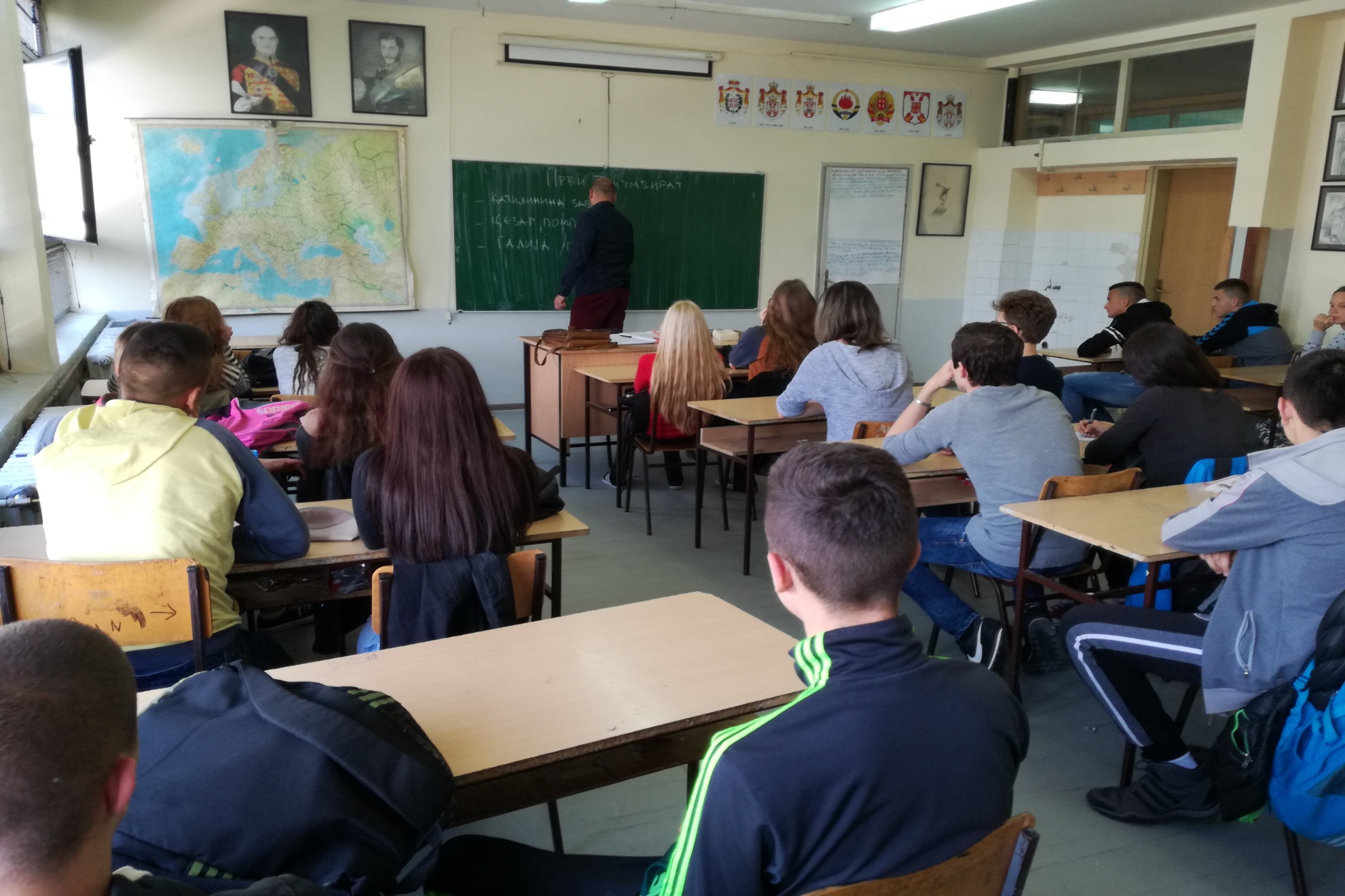 Кабинет хемије
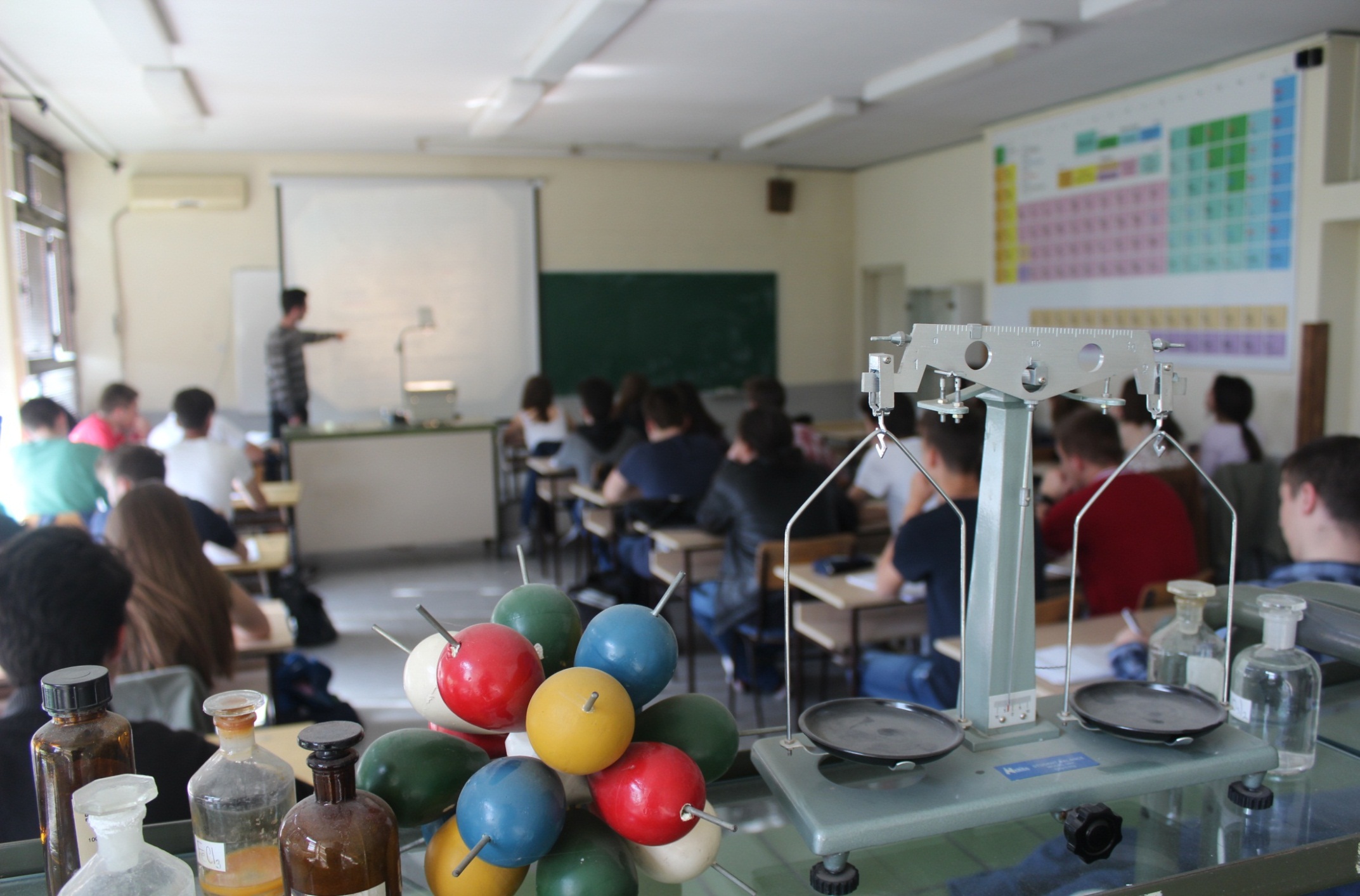 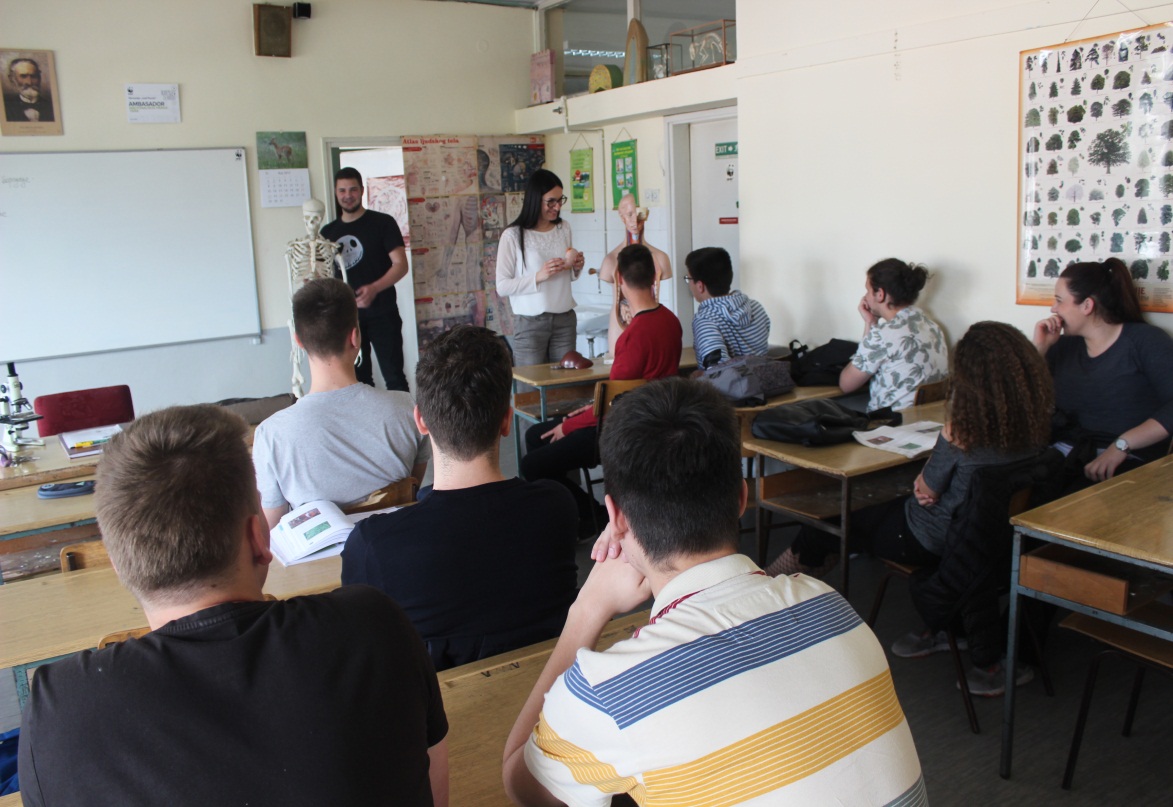 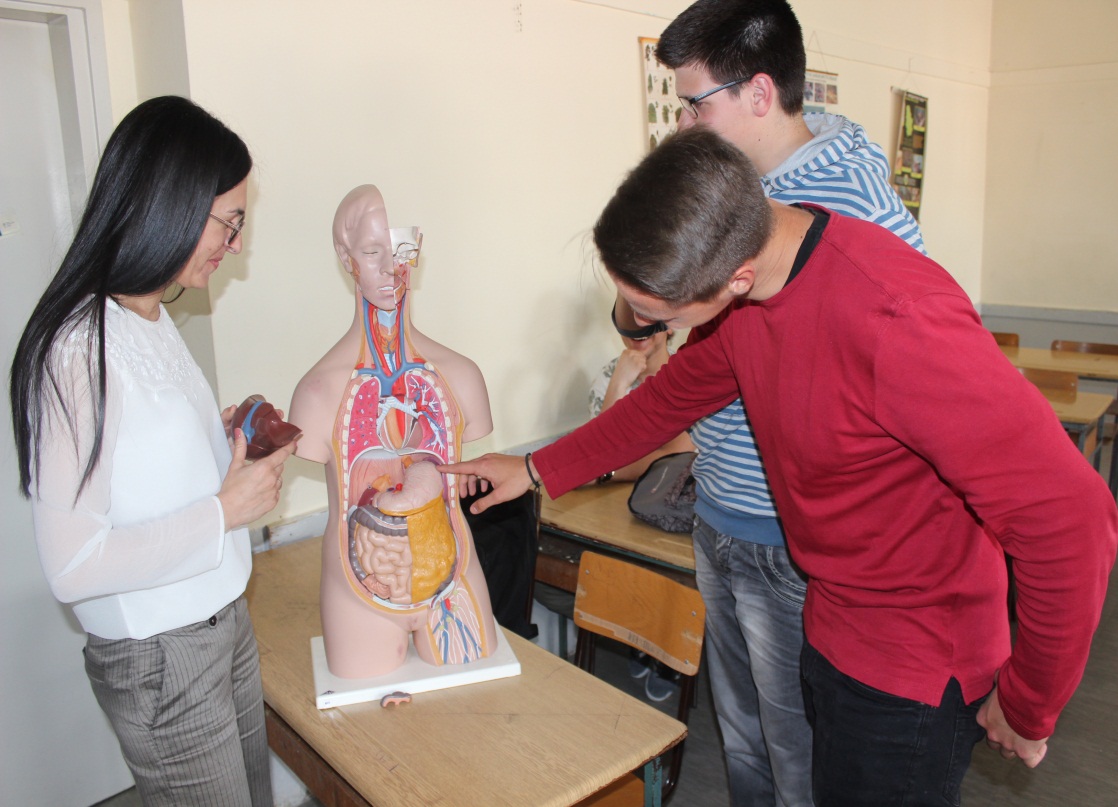 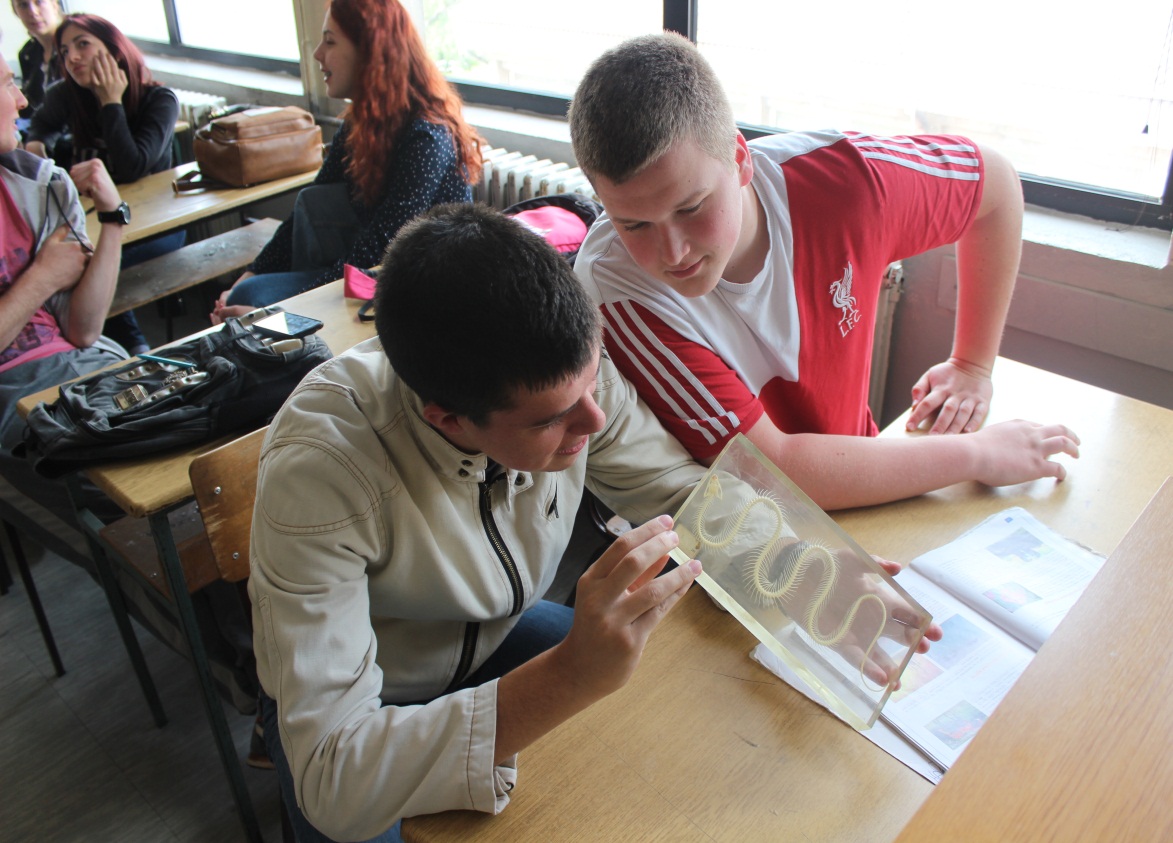 Кабинет биoлогије
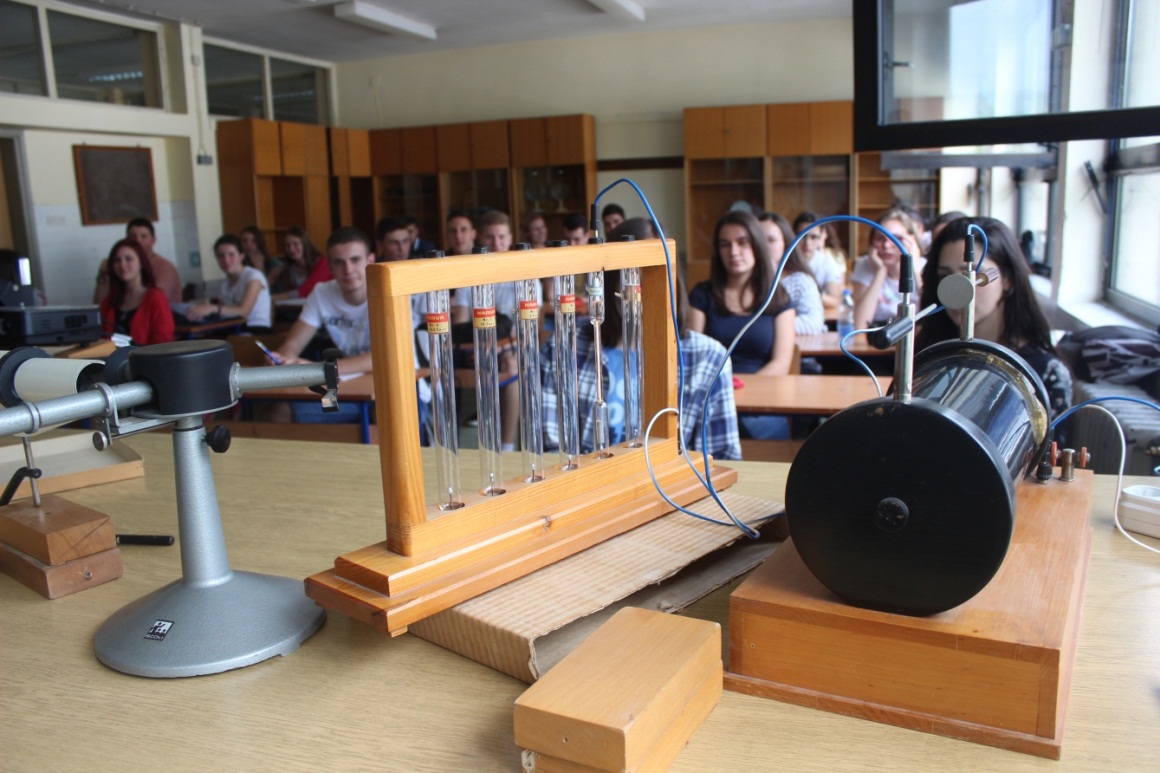 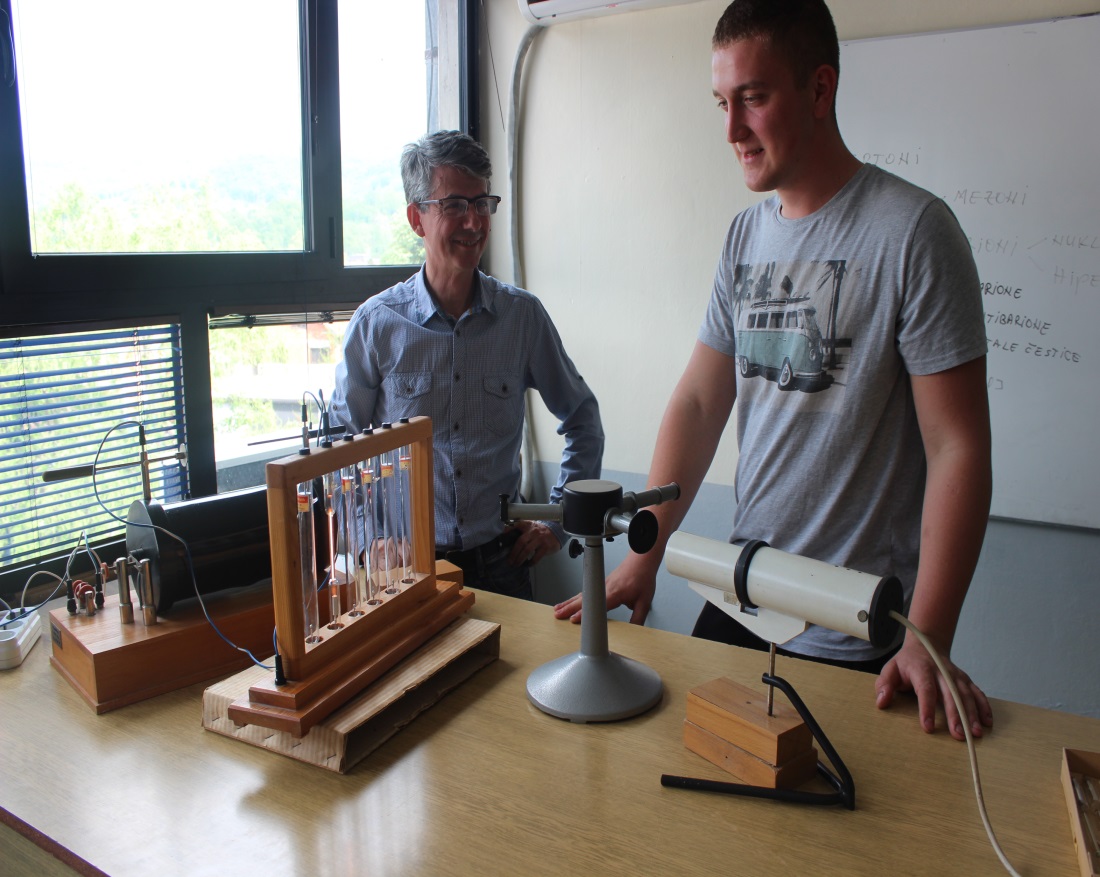 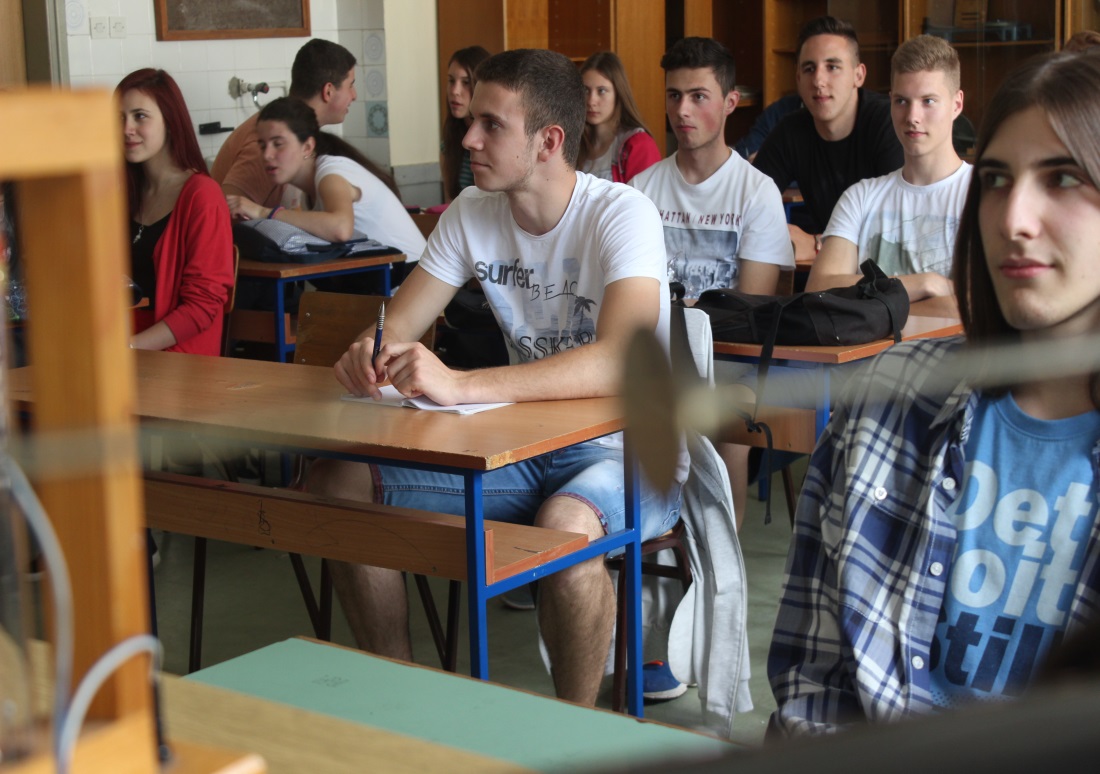 Кабинет физике
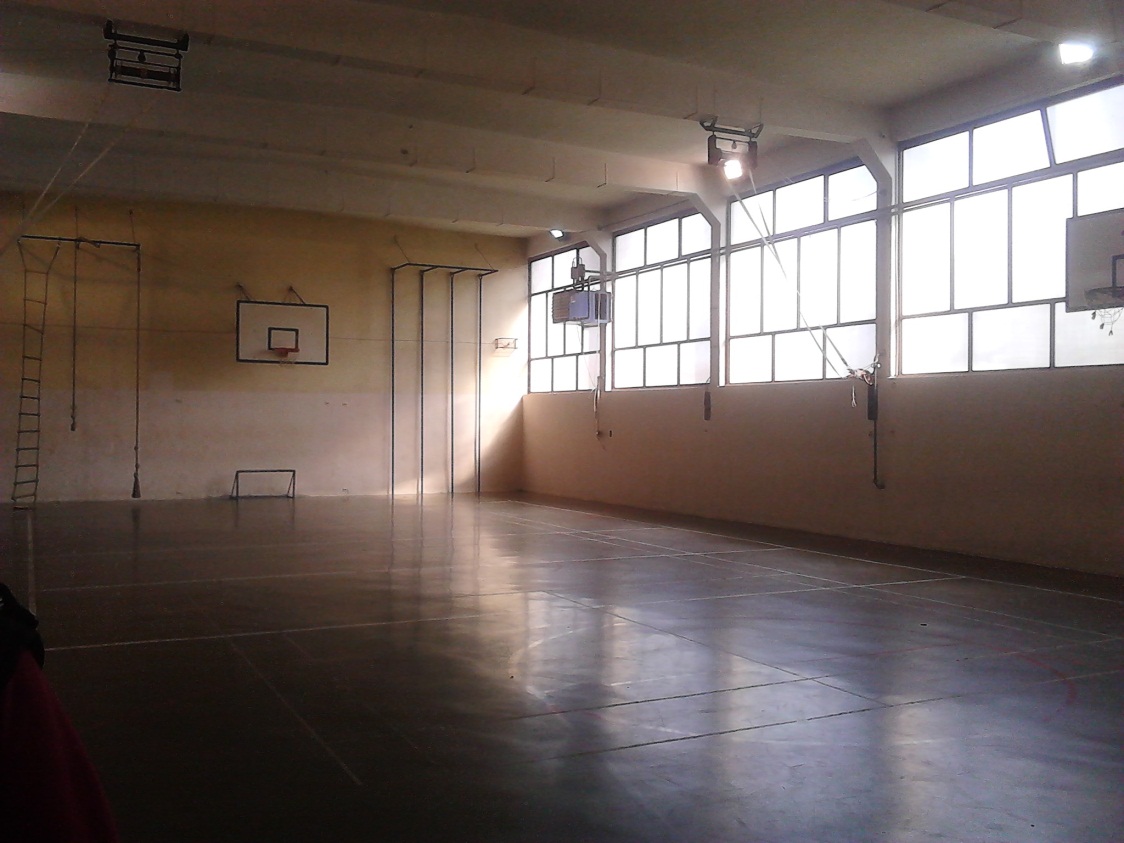 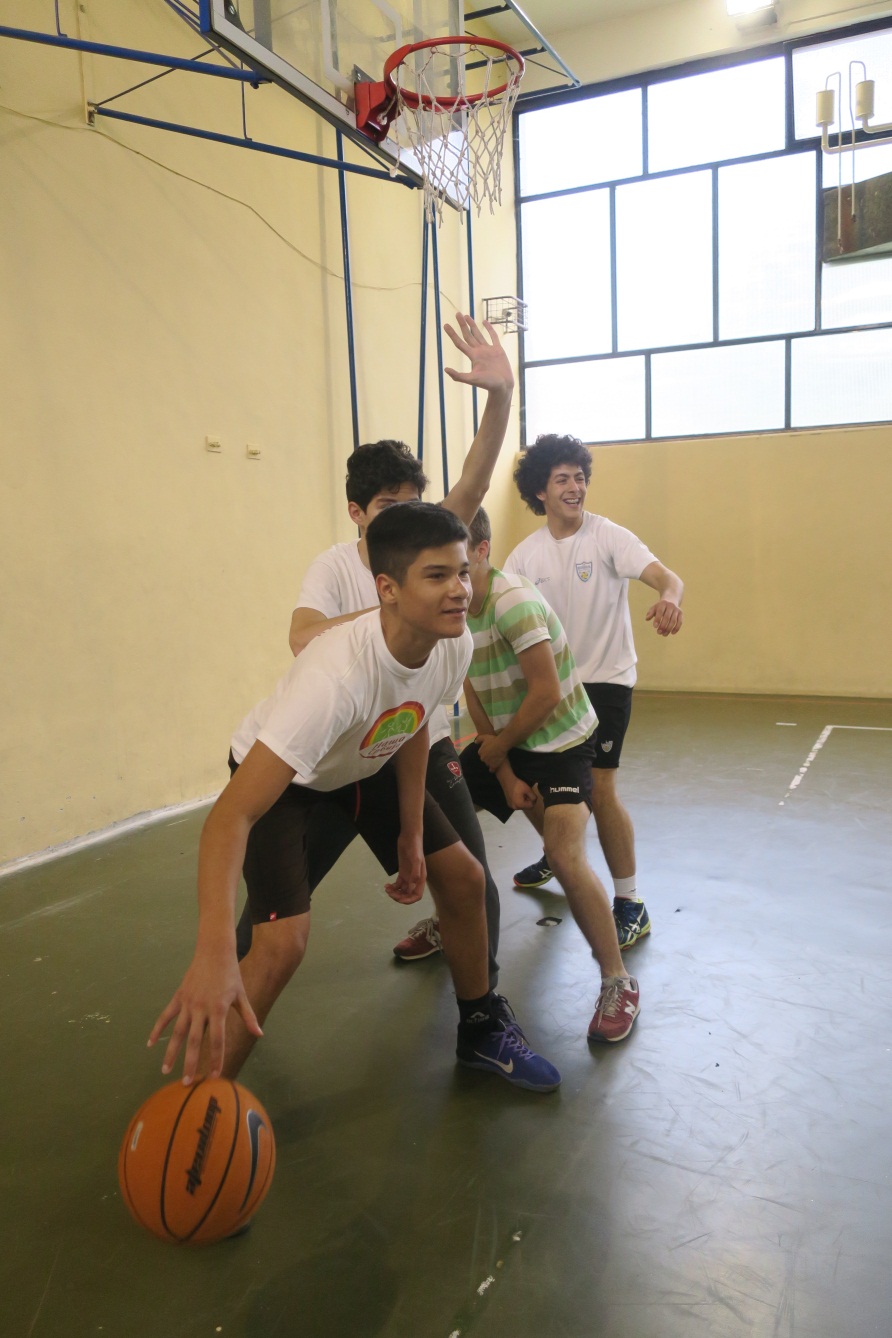 Сала за физичко
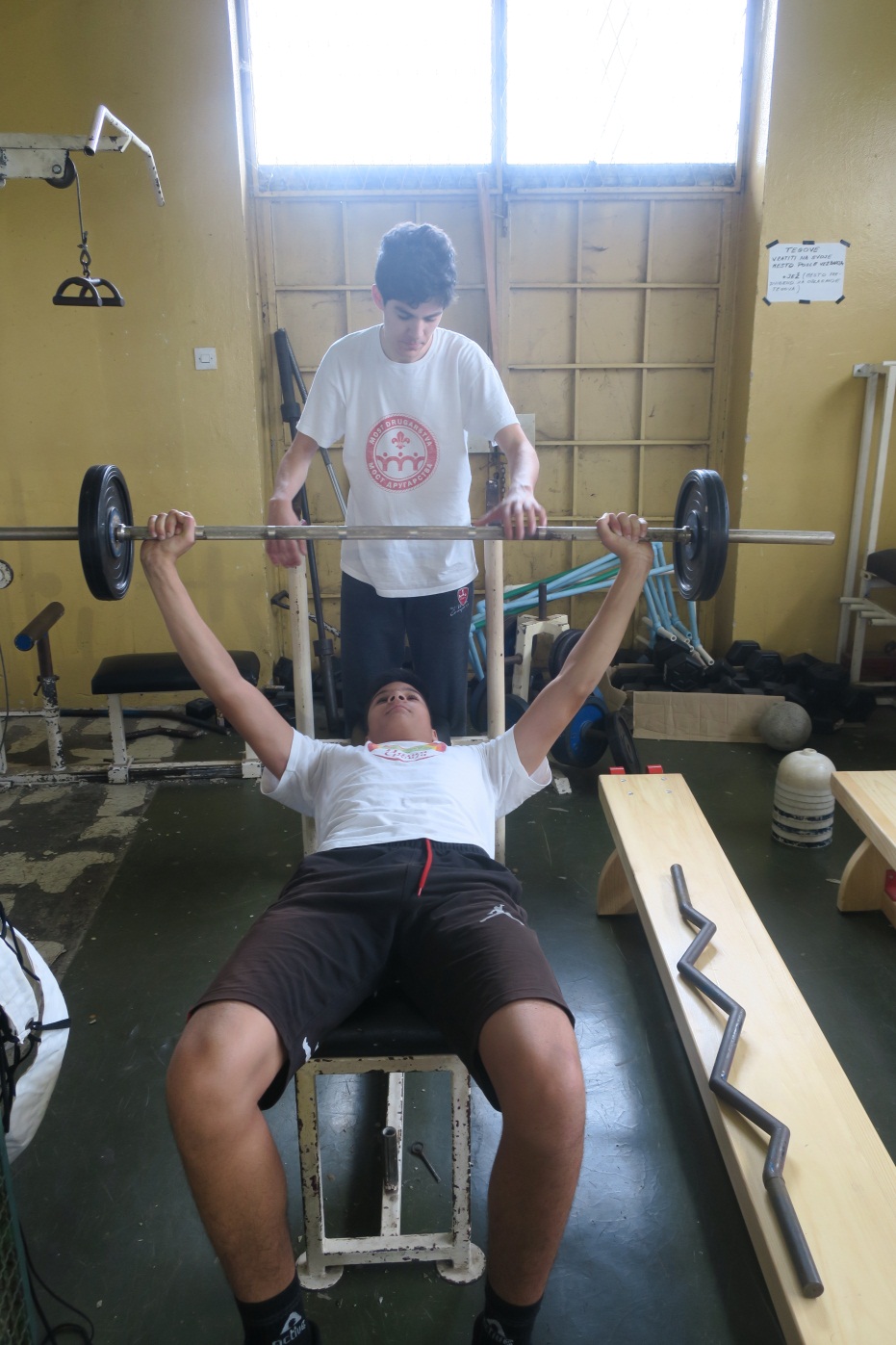 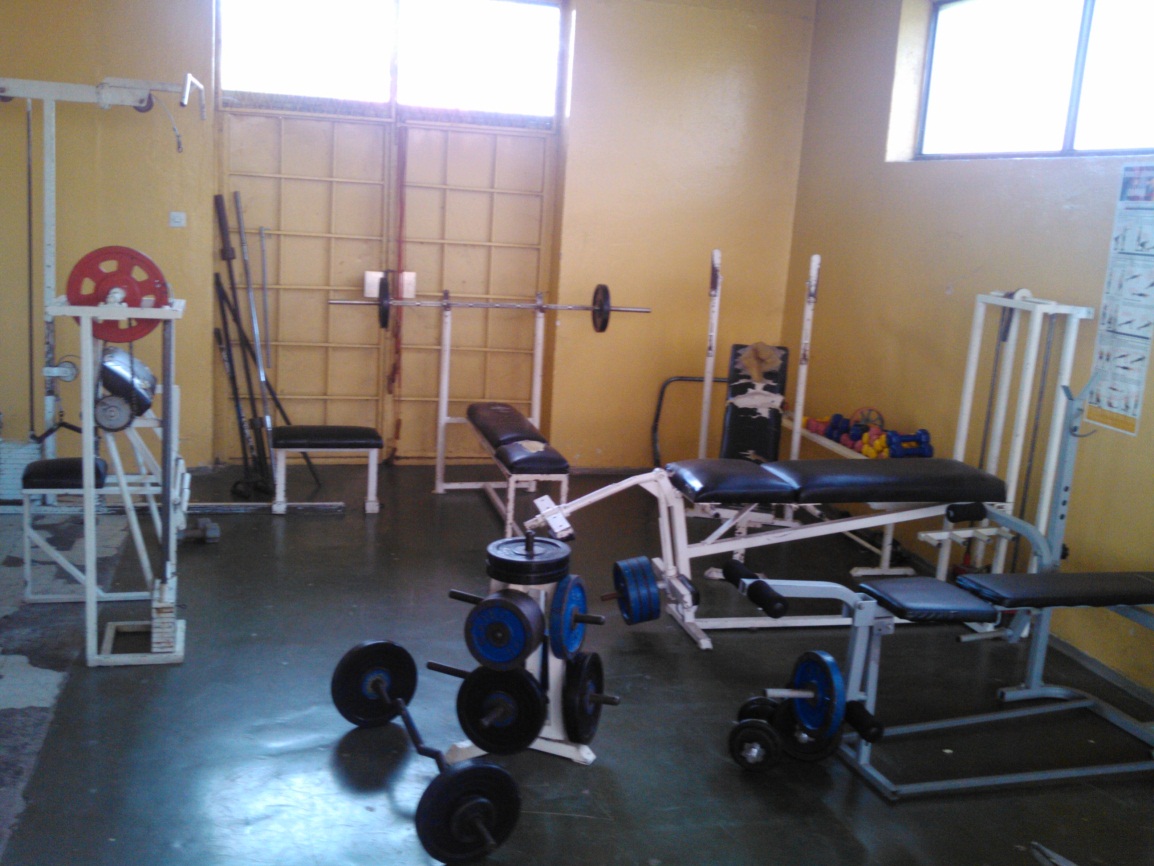 Школска теретана
Школске секције:
Кошаркашка секција
Одбојкашка секција
Атлетска секција
Драмска секција
Секција из историје
Лингвистичка секција
Секција из биологије
Новинарска секција
Дебатни клуб
Секција из информатике
Вршњачки тим
Атлетска секција- успеси наших ученика
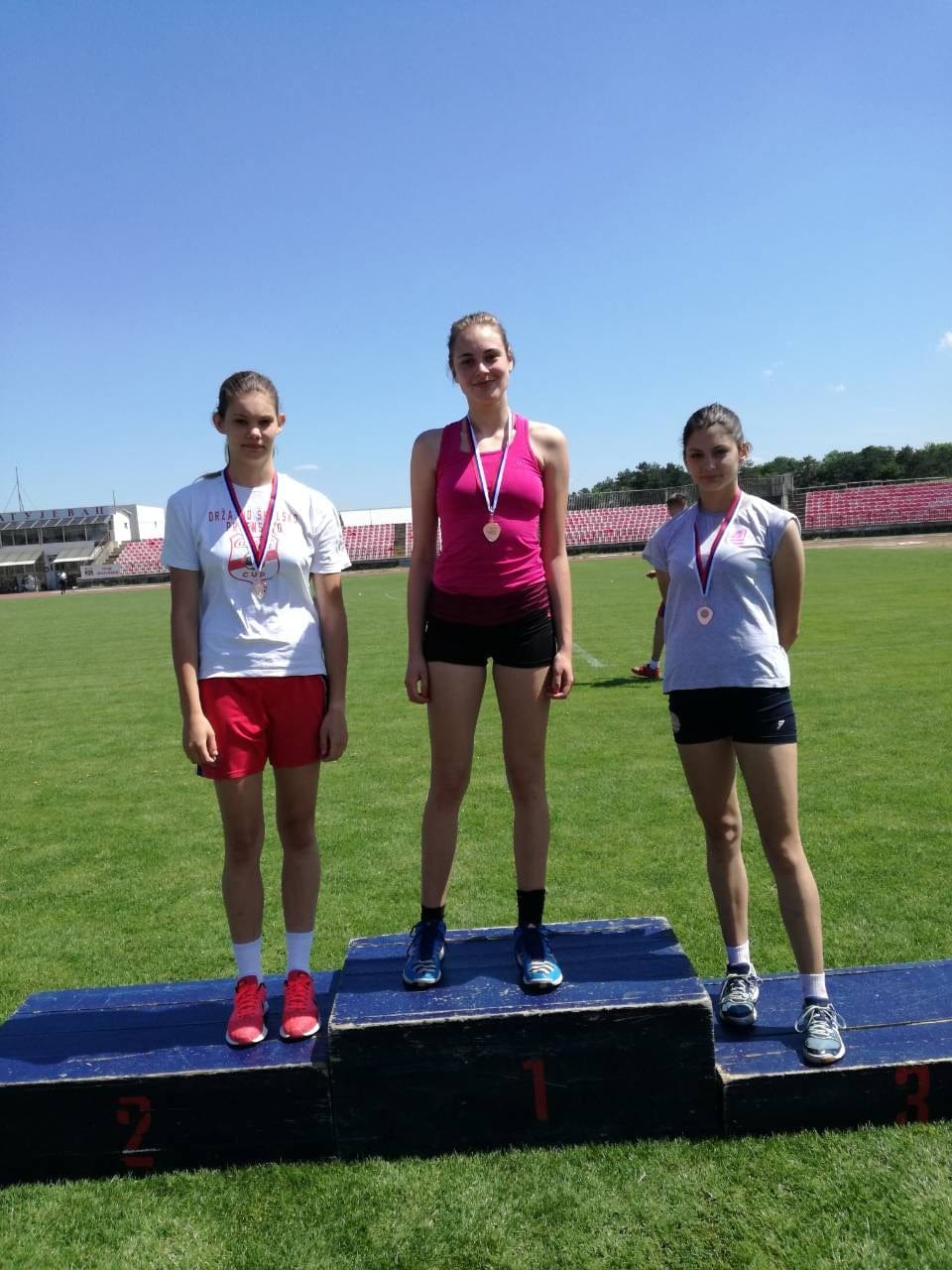 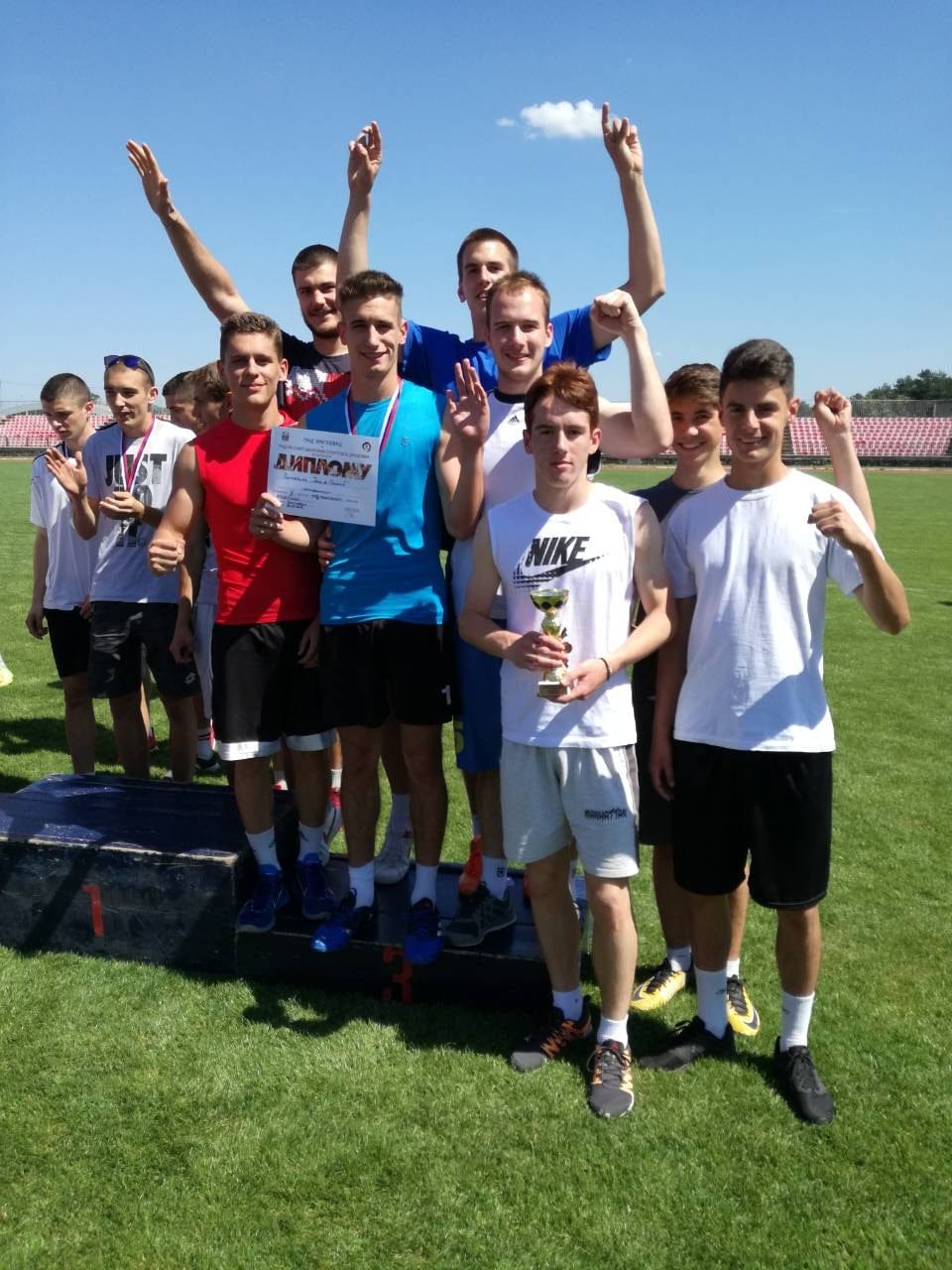 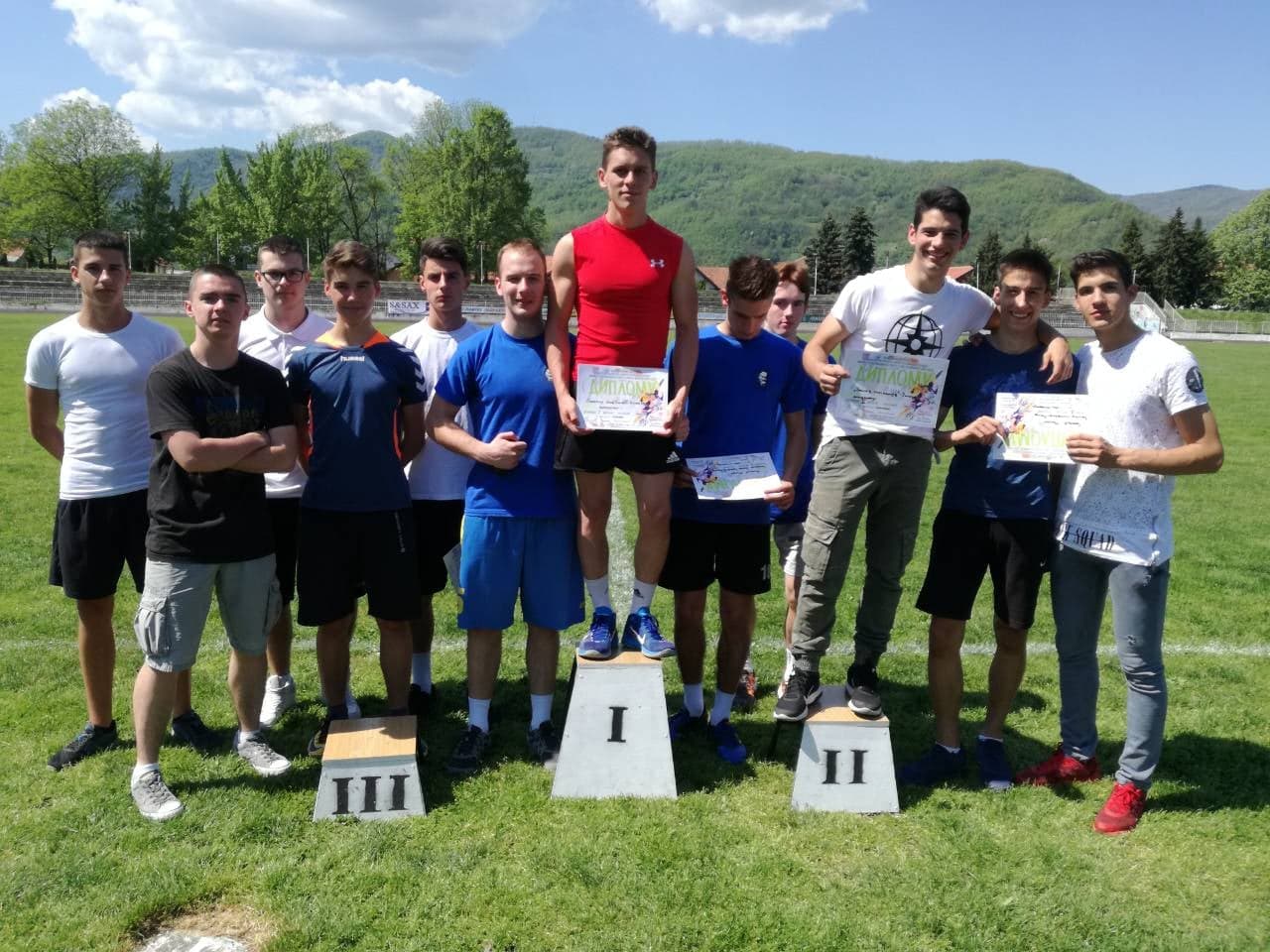 Дебатни клуб
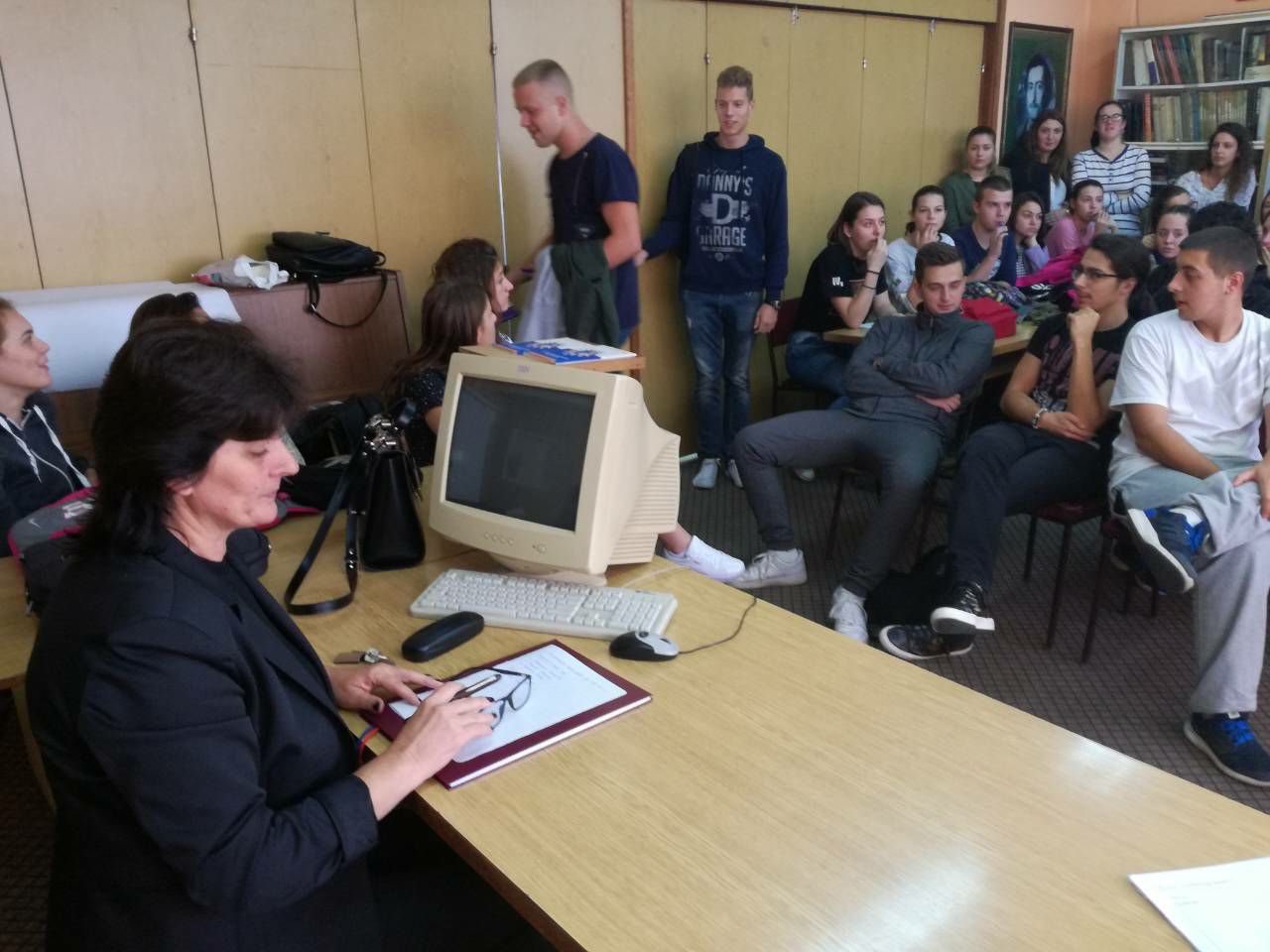 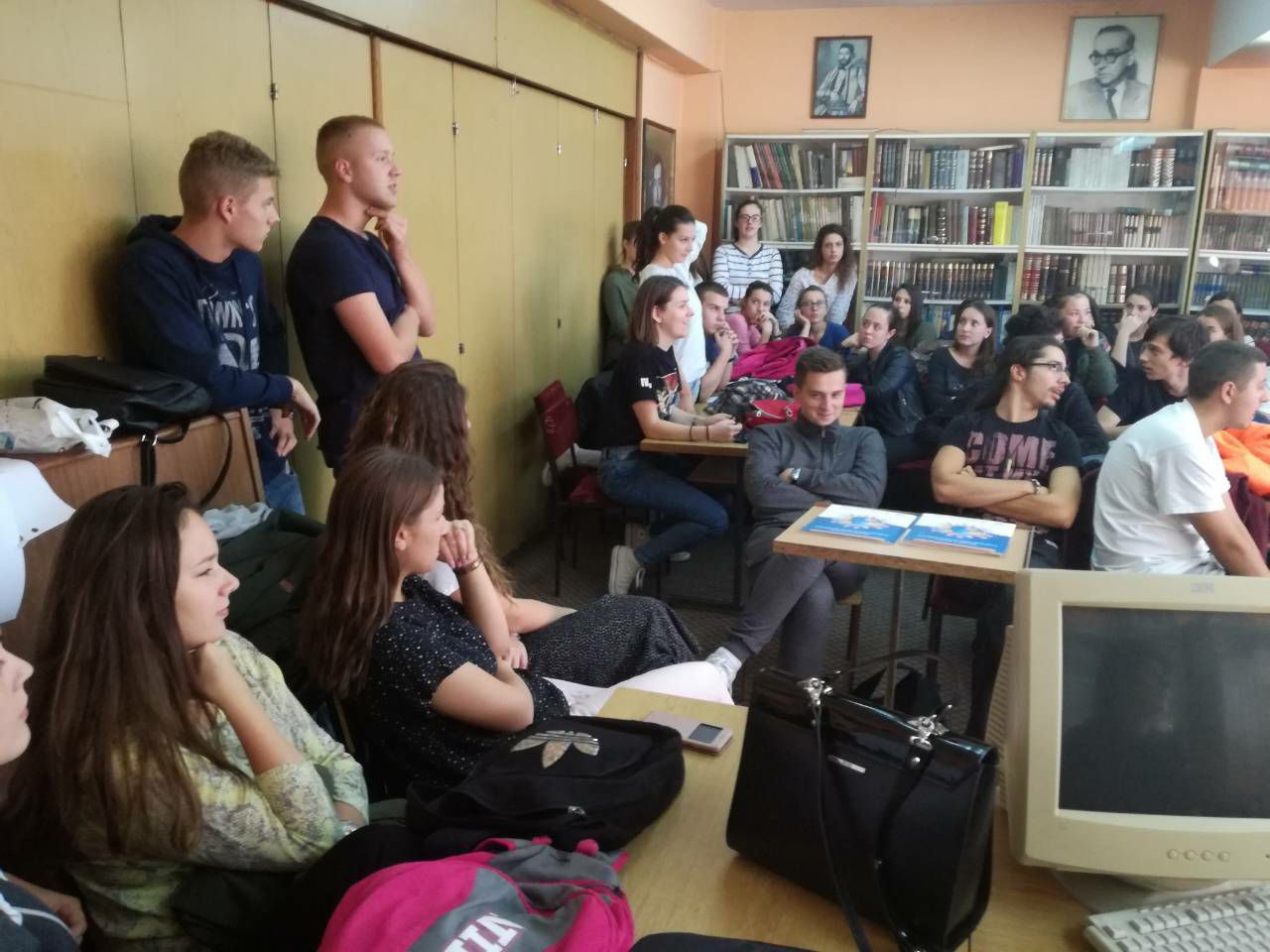 Секција из биологије
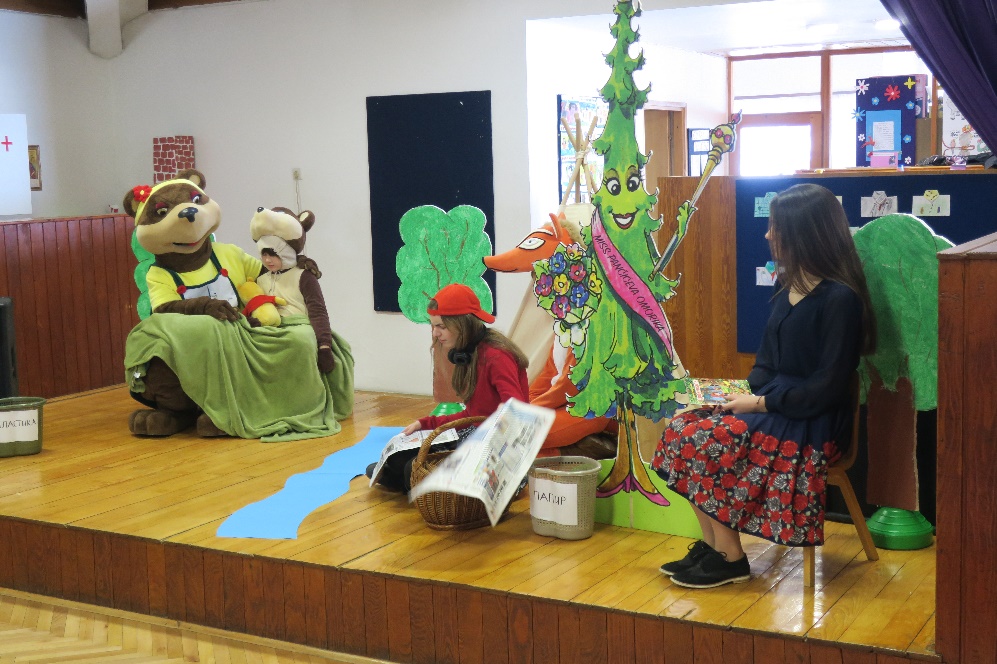 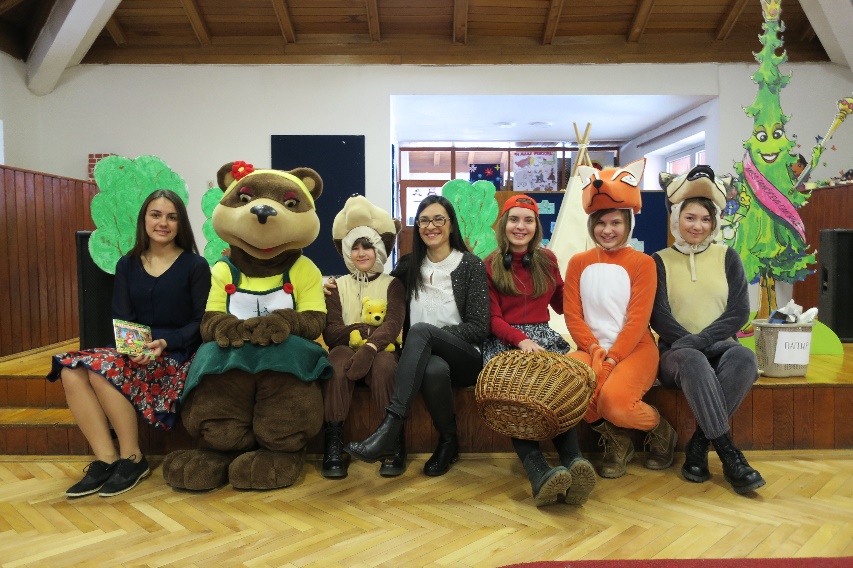 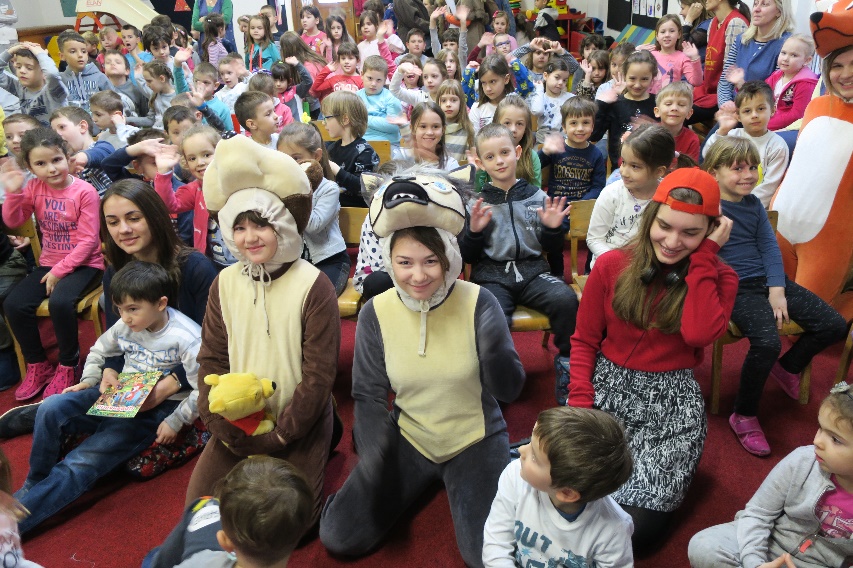 Новинарска секција
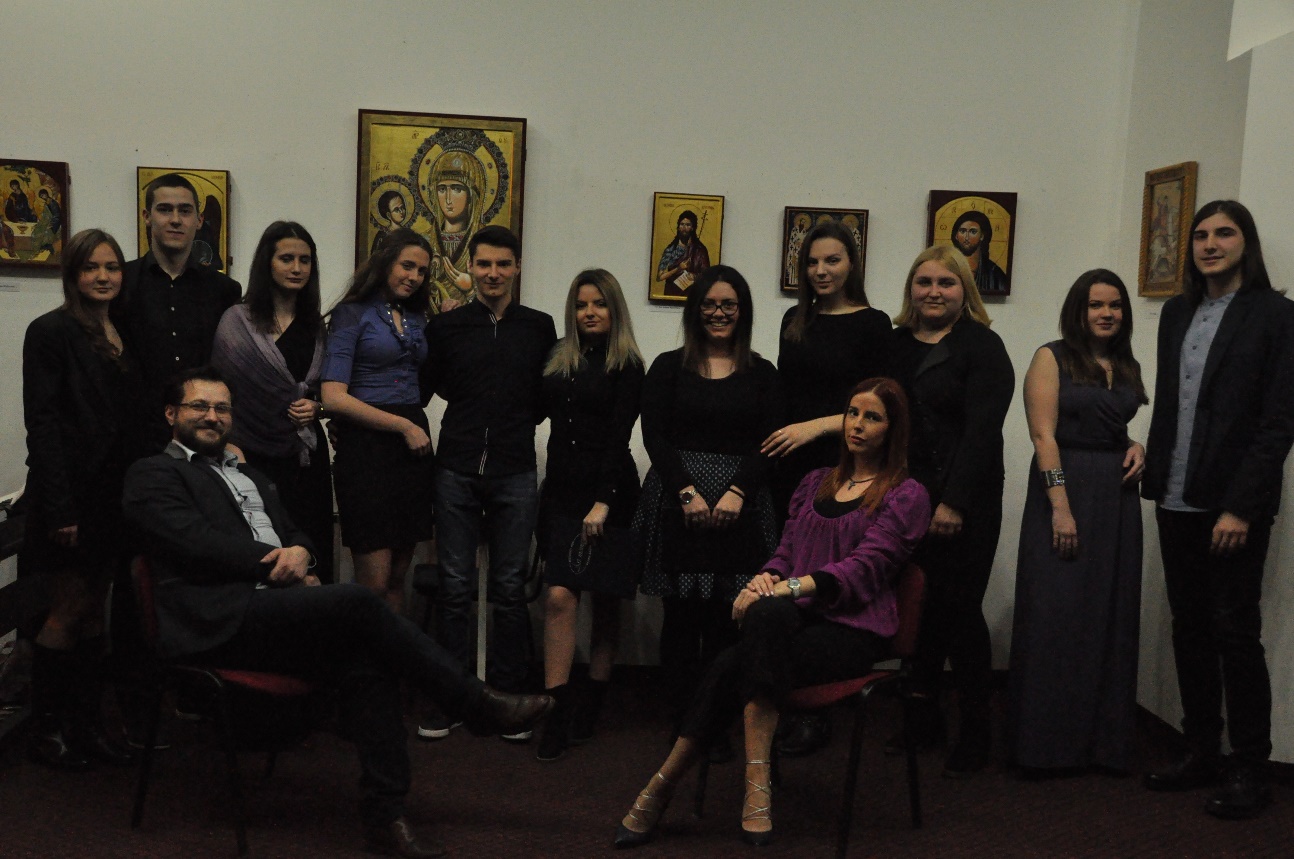 Акције ученика
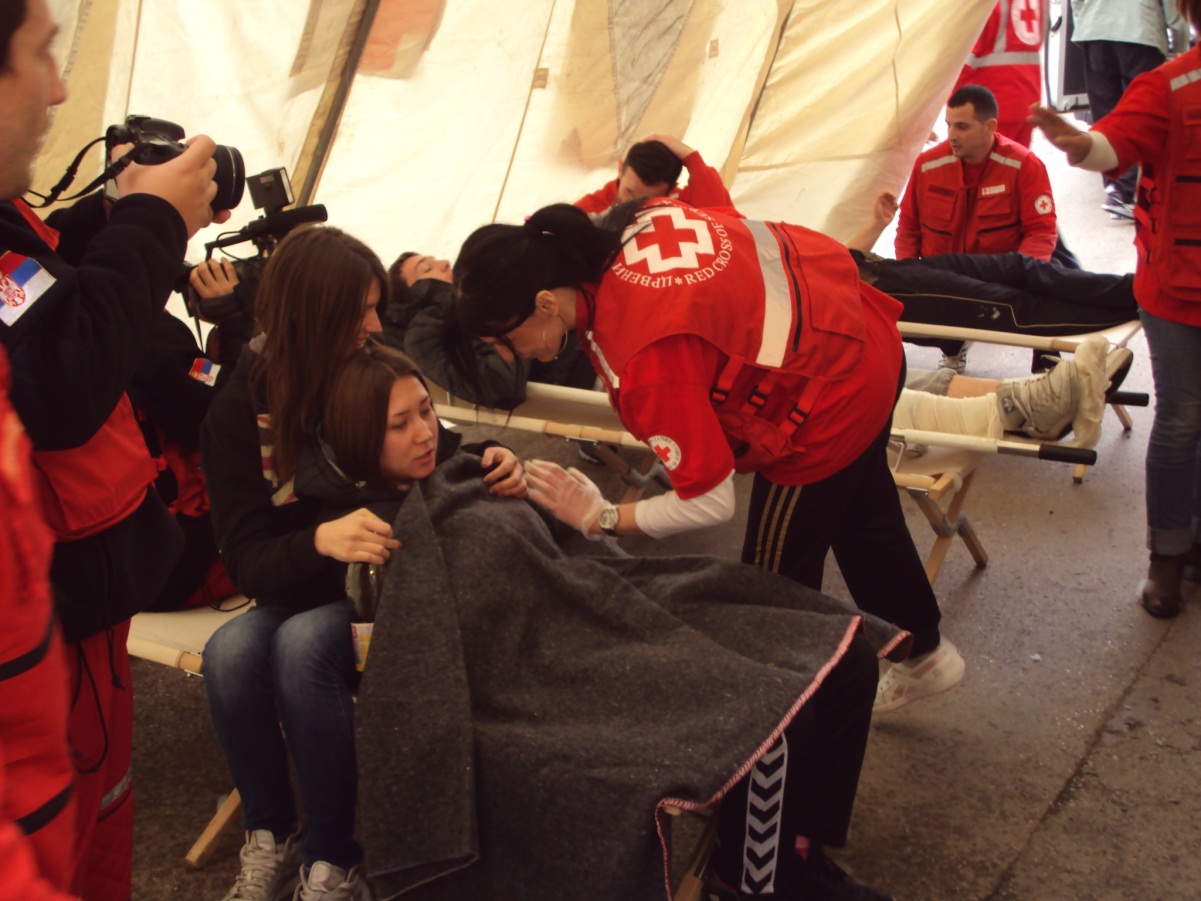 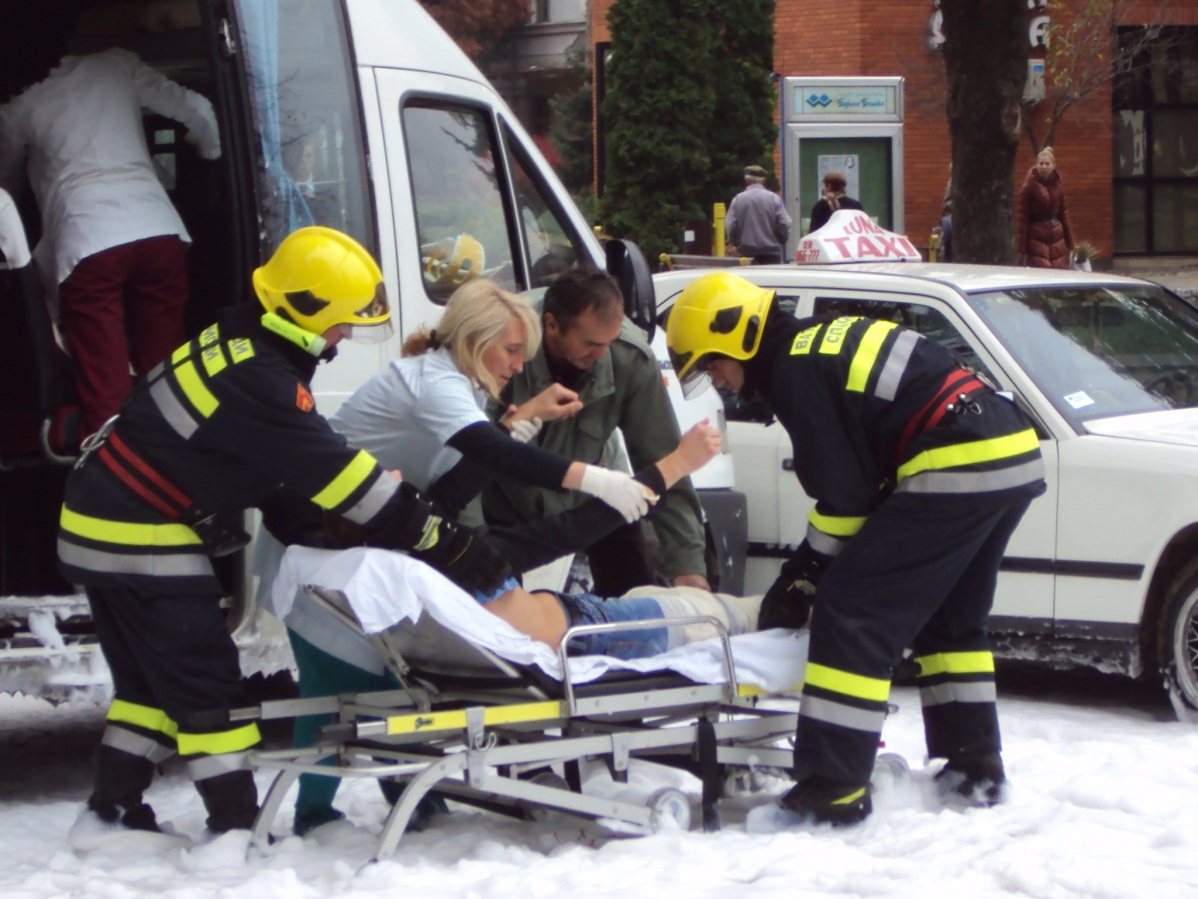 Симулација саобраћајне незгоде
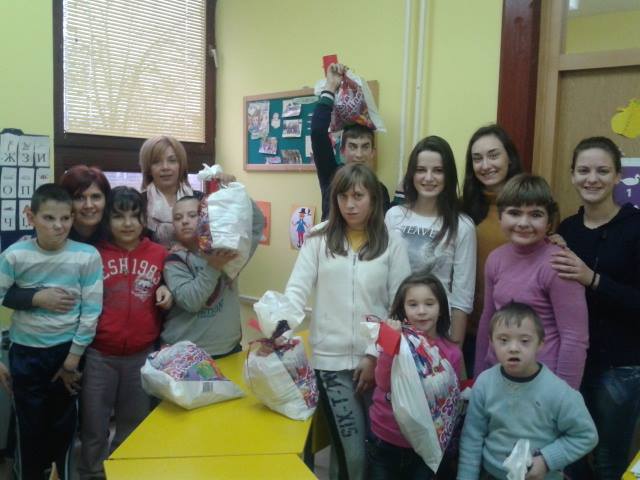 Хуманитарна акција Ученичког парламента-додела пакетића деци са посебним потребама
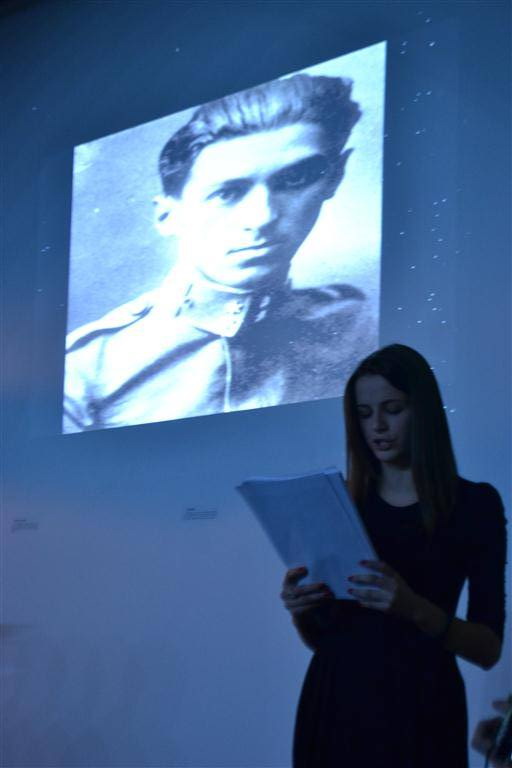 120 год. од рођења Милоша Црњанског
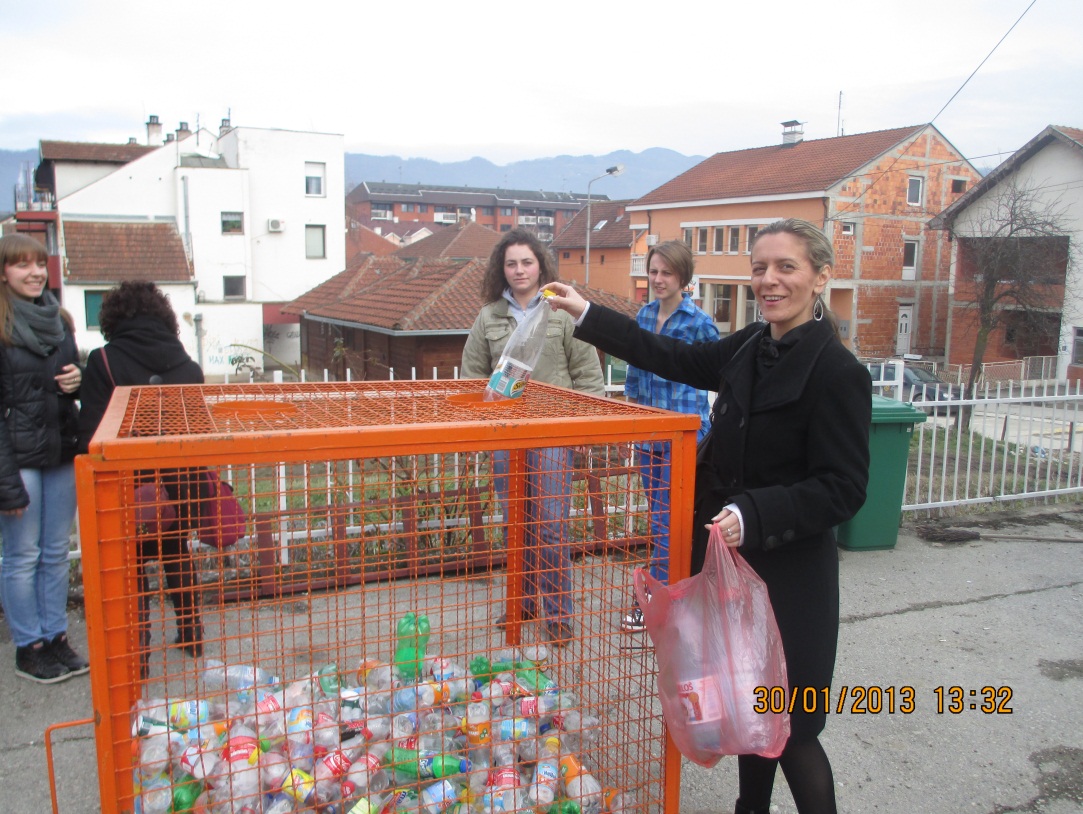 Бирам да рециклирам!
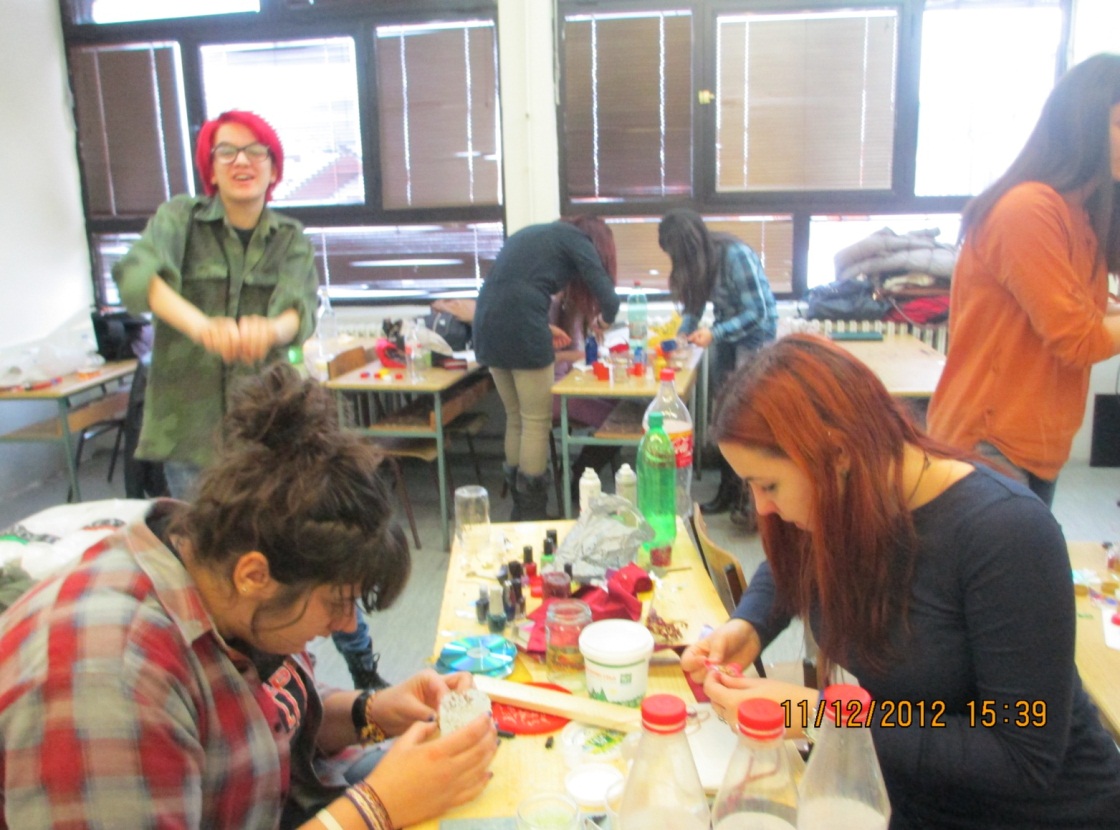 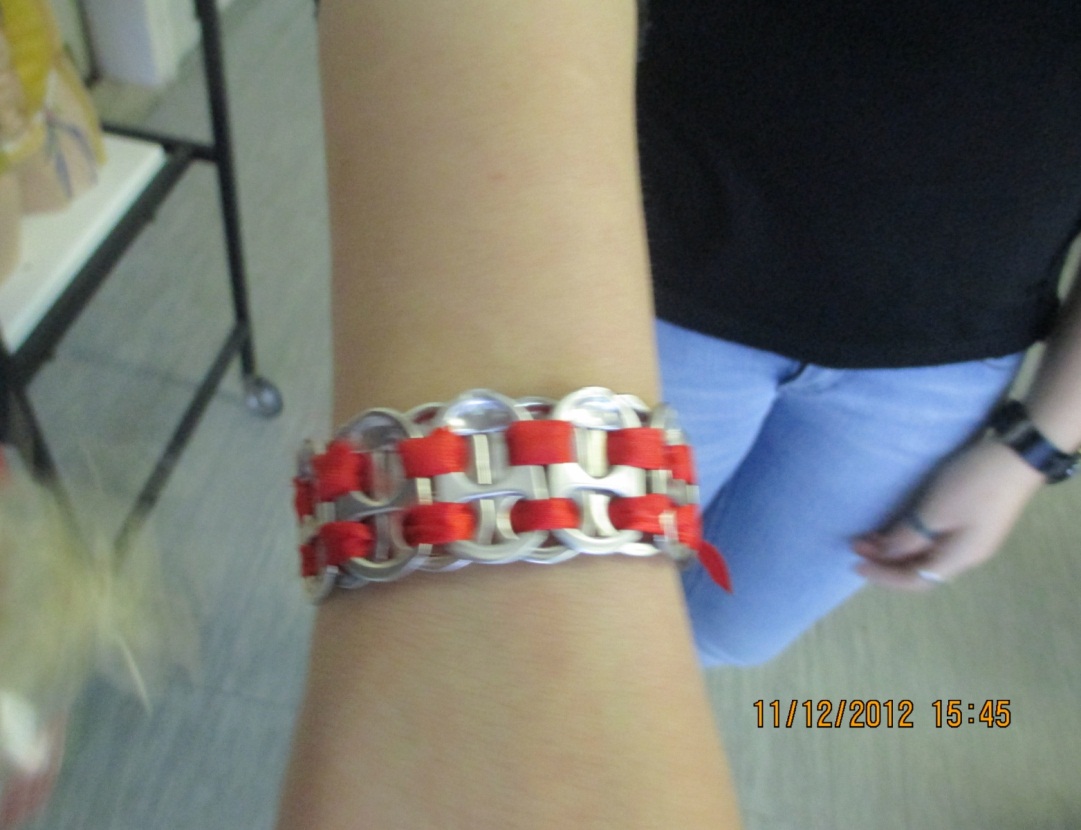 Маскембал ученика
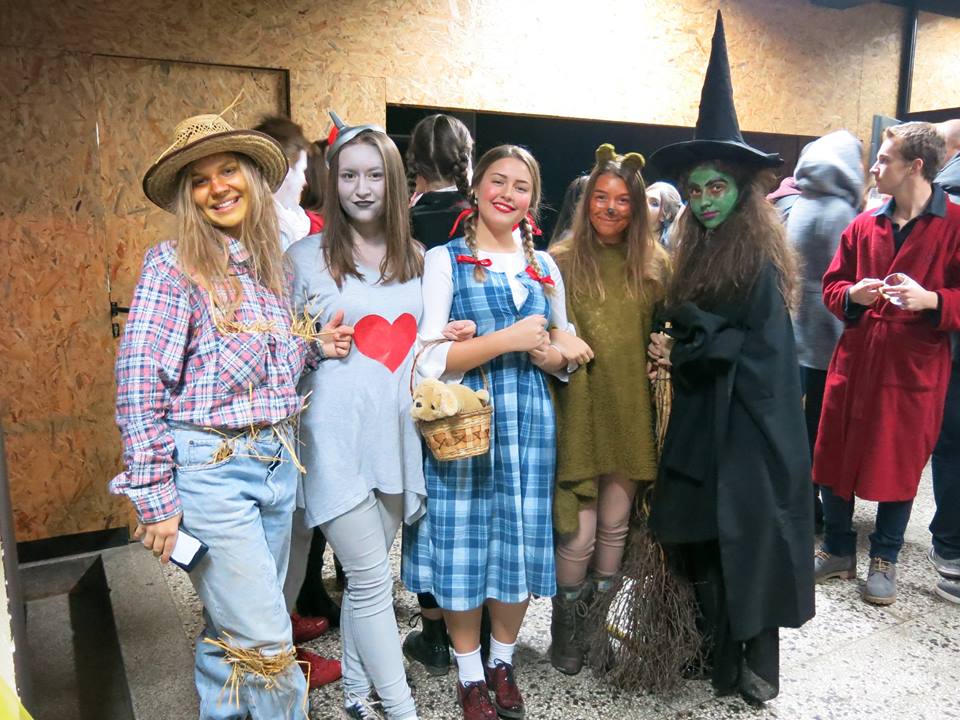 Трибине и предавања:
Професионална орјентација 
Сајбер насиље
Вршњачка медијација 
Бирам да рециклирам
Поремећаји у исхрани 
Трговина људима 
Наркоманија младих 
Репродуктивно здравље
Успеси ученика са такмичења
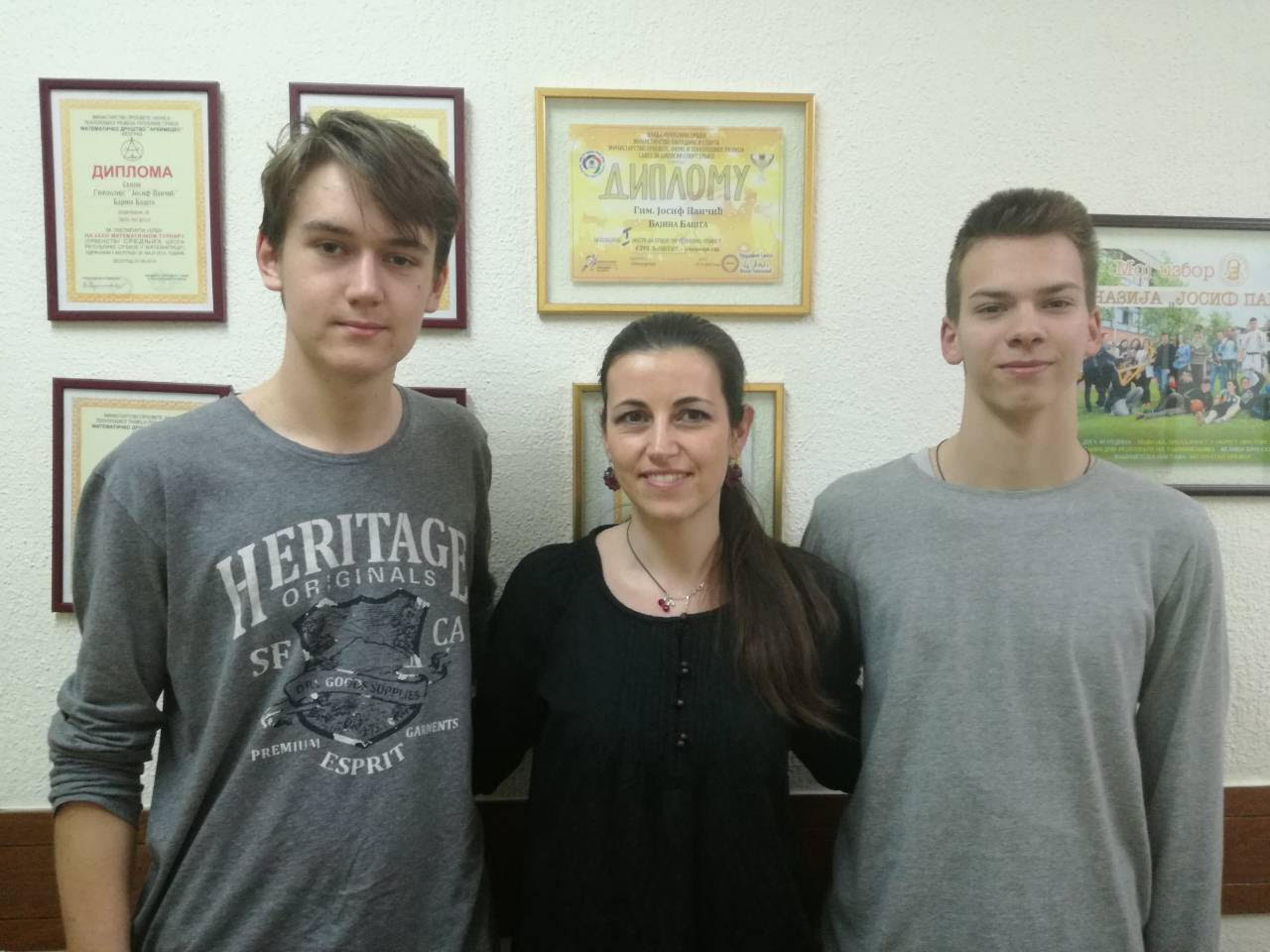 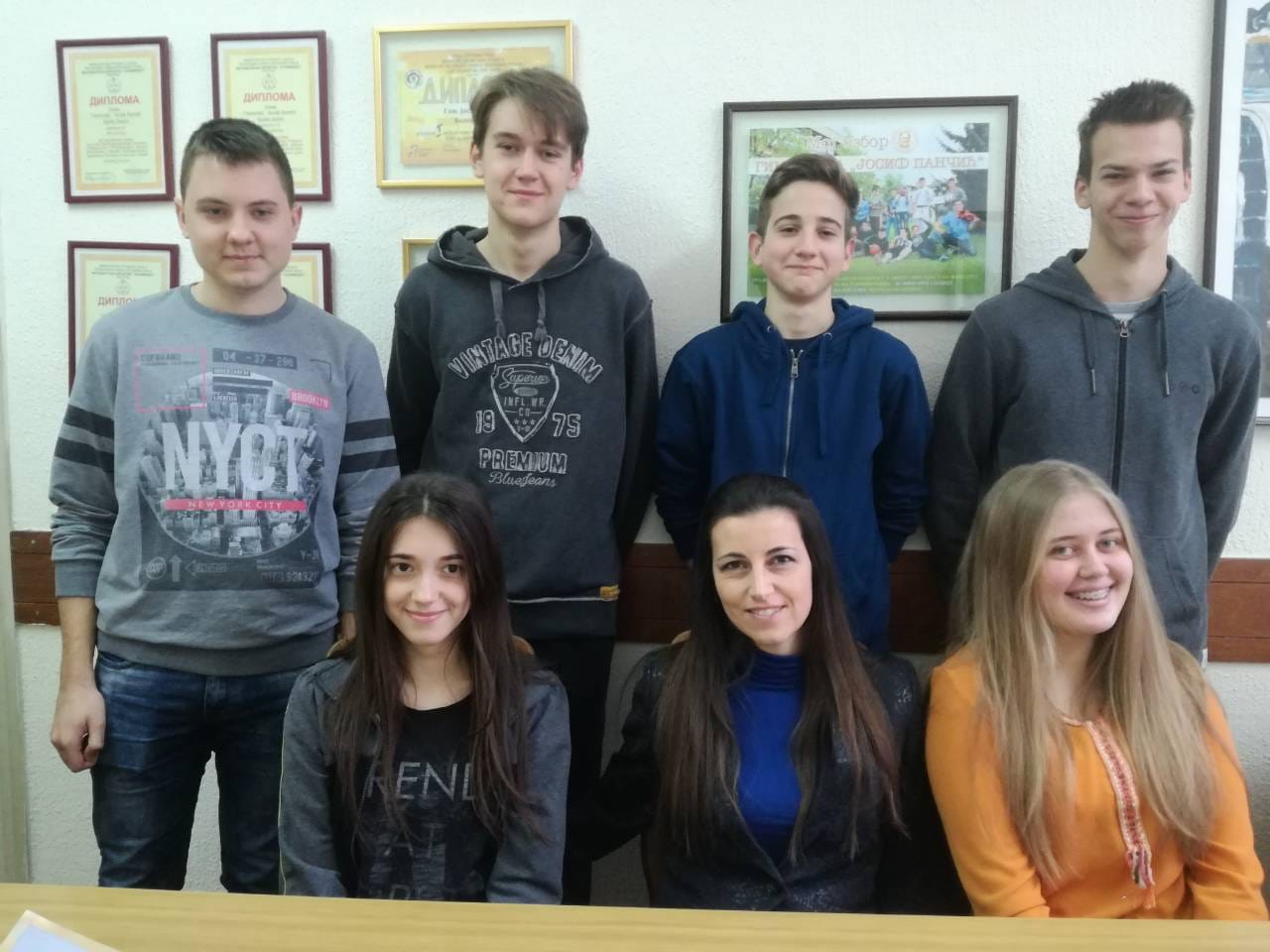 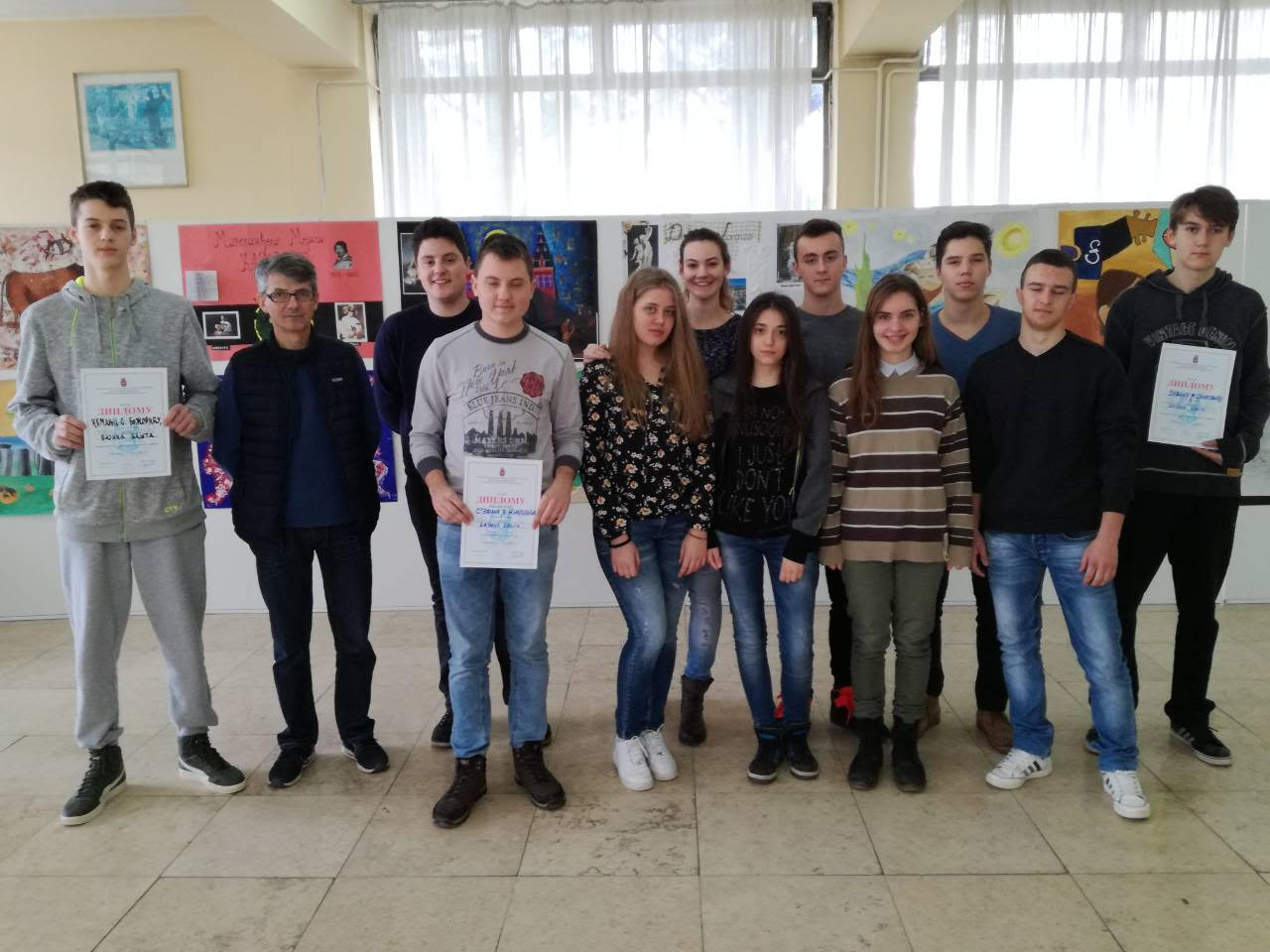 Гости Гимназије
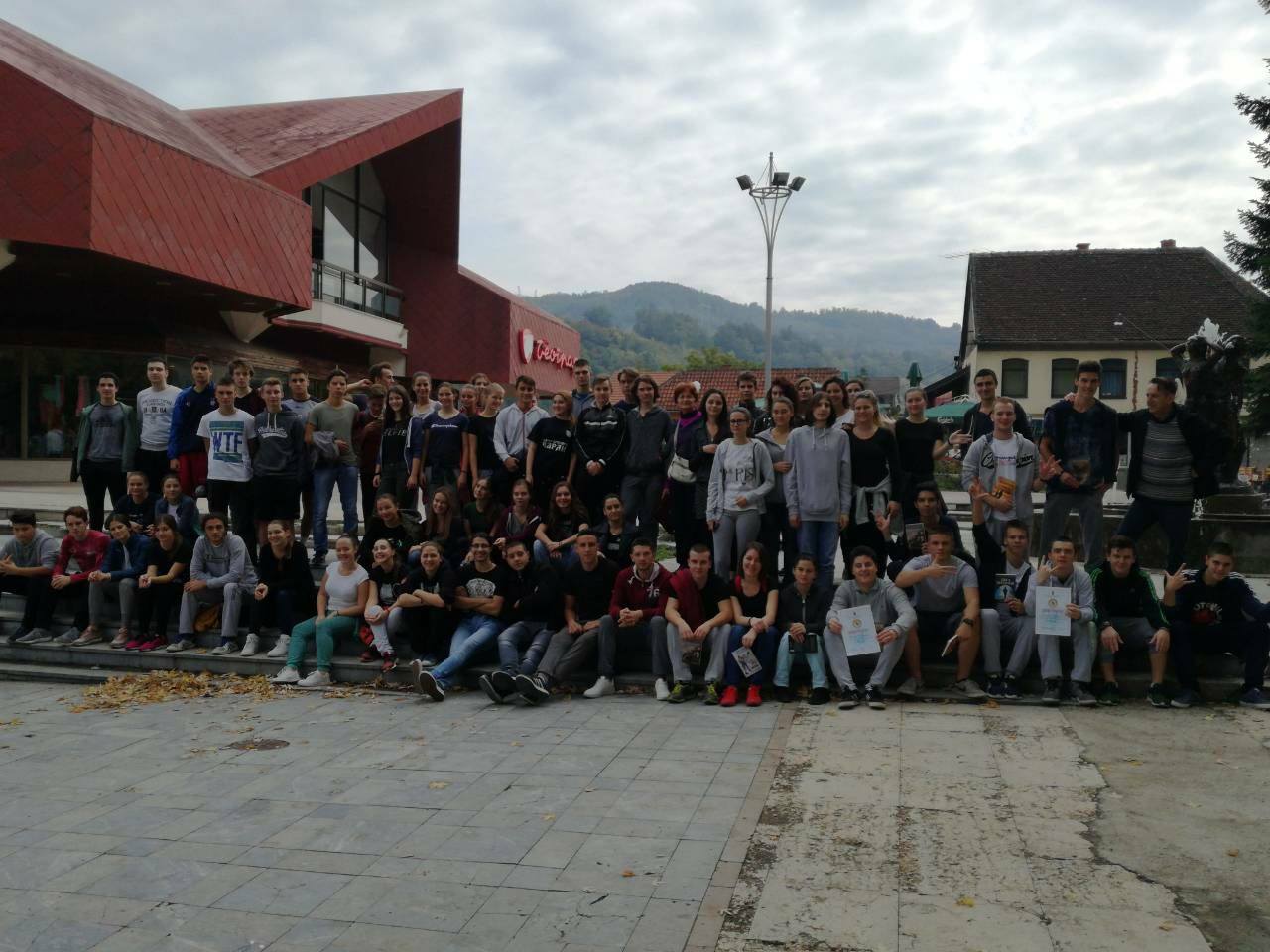 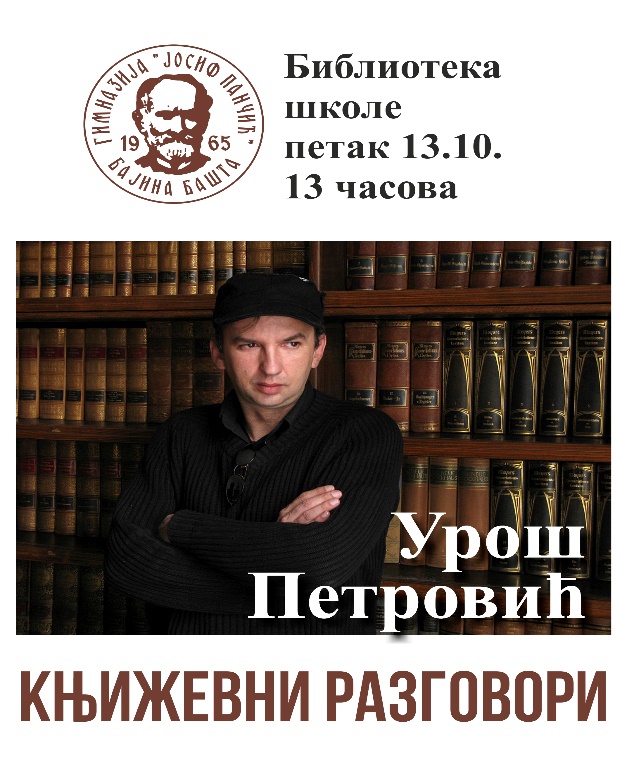 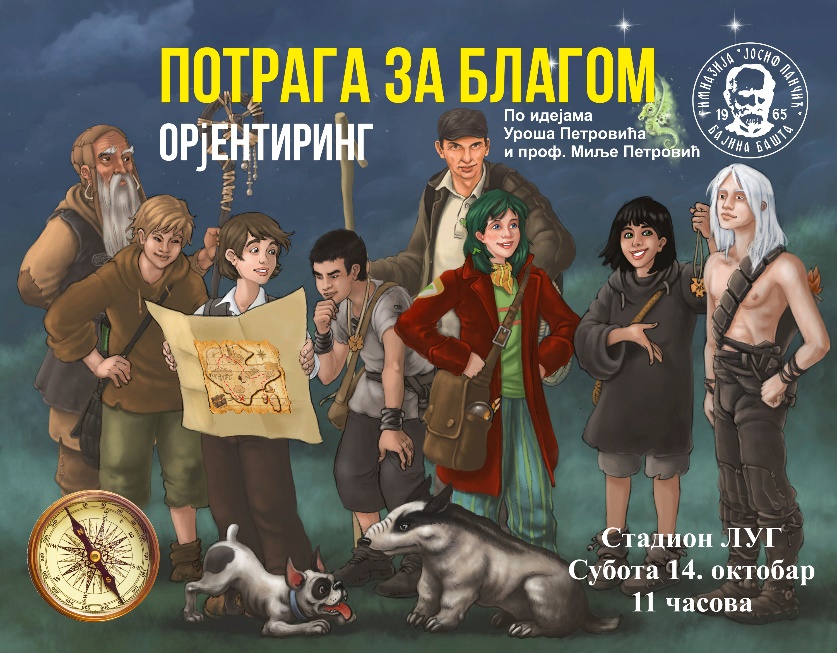 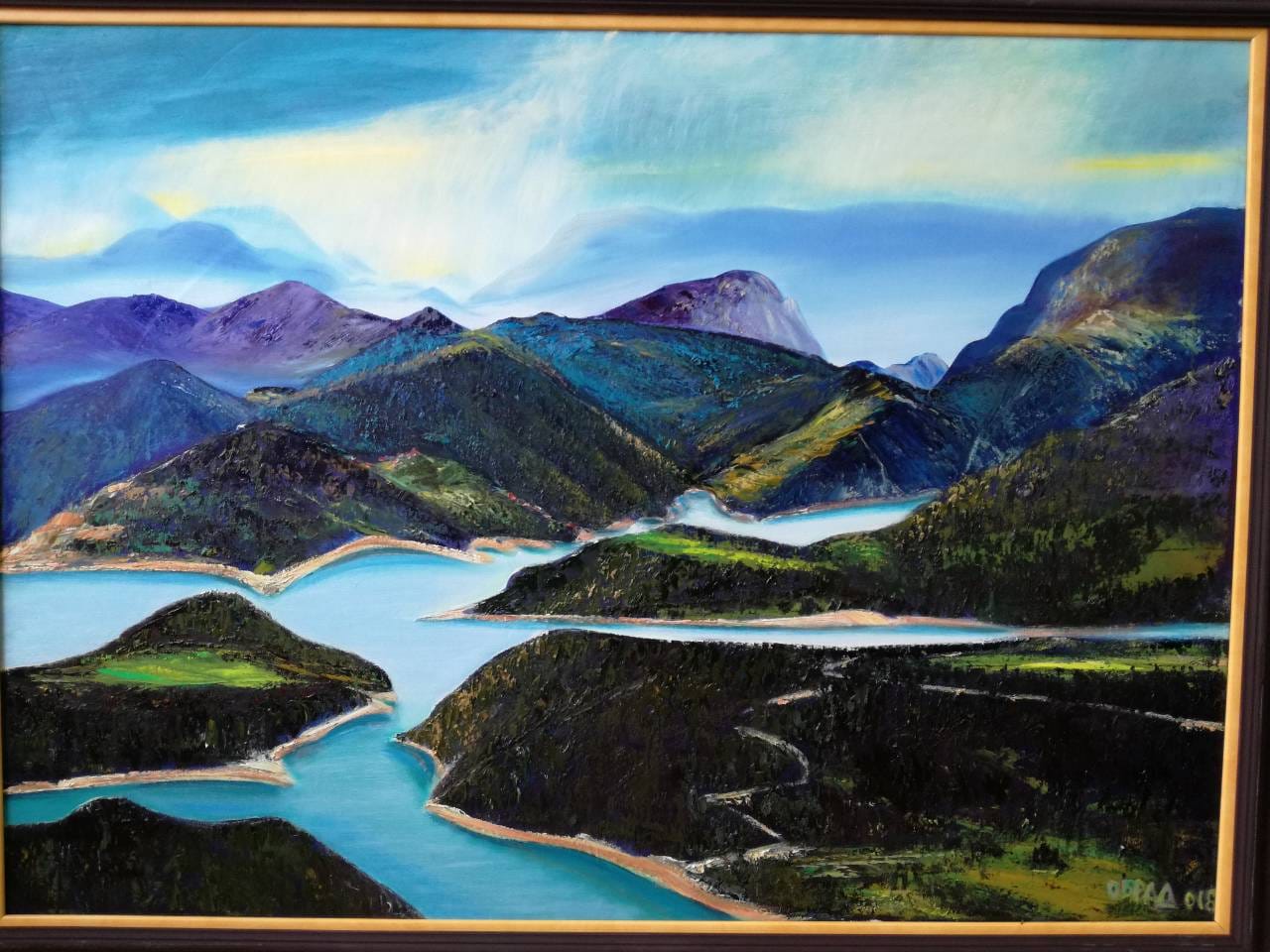 Изложбе у школи
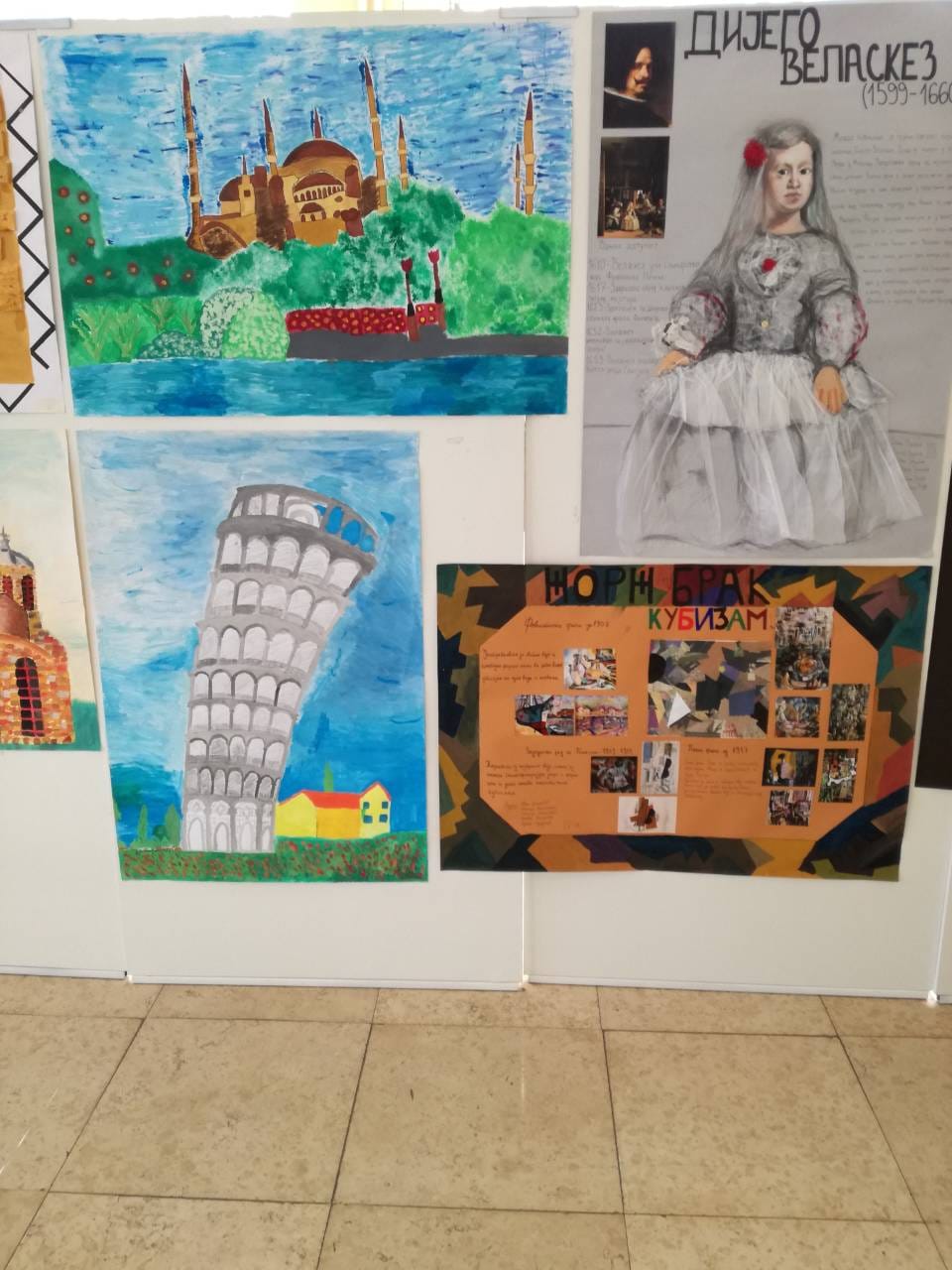 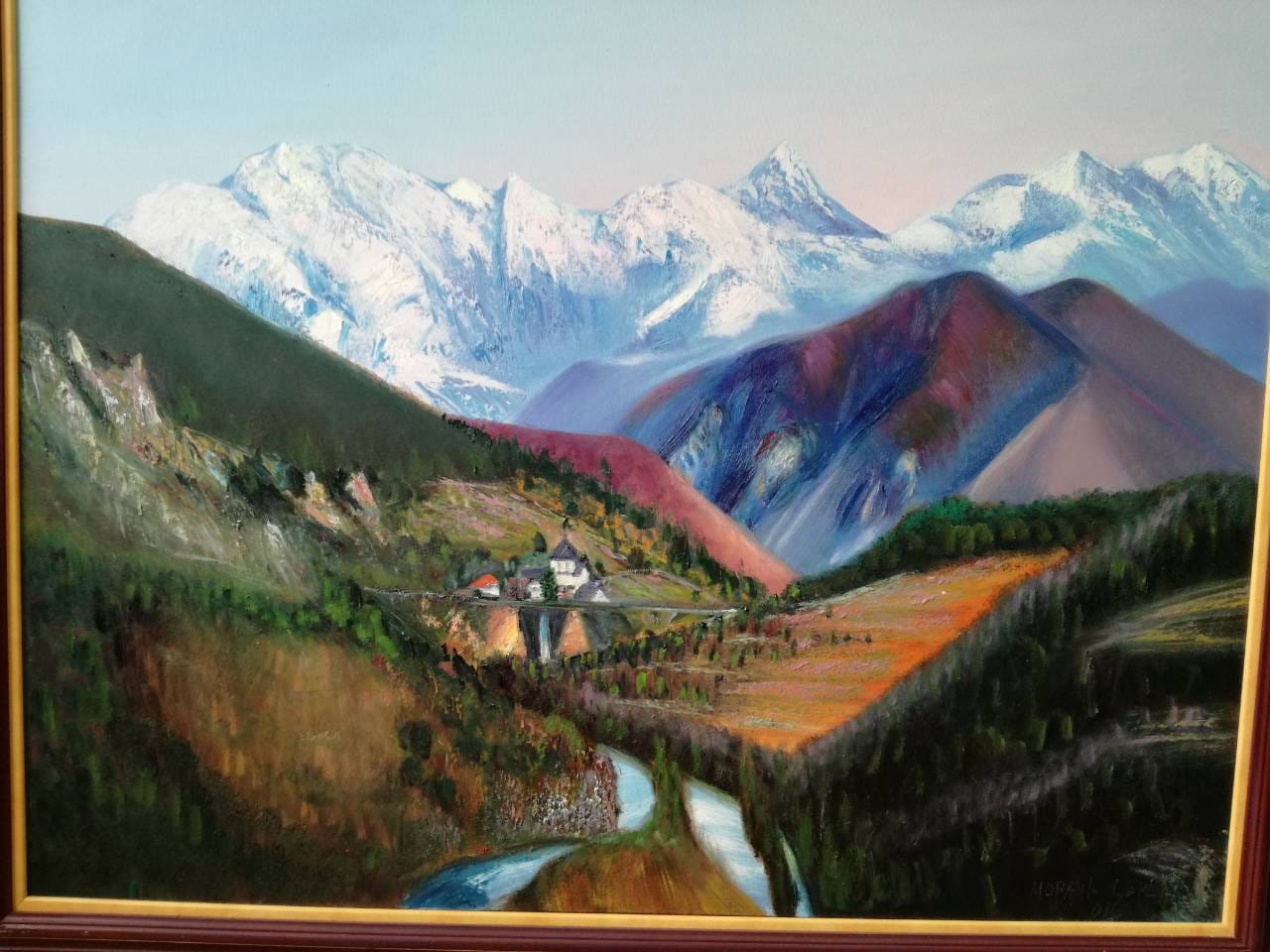 Фото конкурс
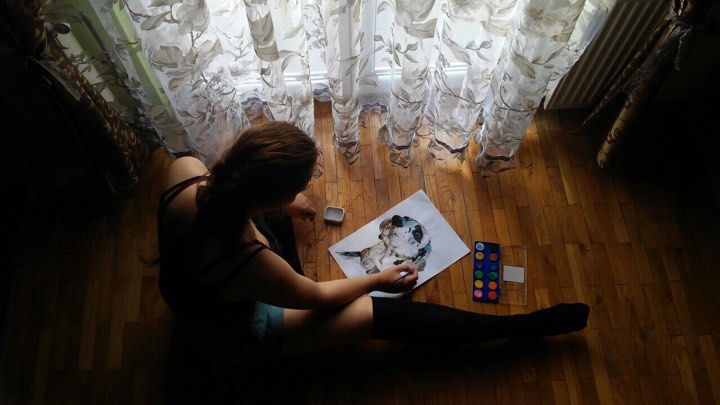 Професори Гимназије
Горгина Ђурић – српски језик и књижевност 
Наташа Савић – српски језик и књижевностДаница Мојковић – српски језик и књижевност 
Дана Јовановић– српски језик и књижевност Невена Алексић– руски језик
Дијана Дуканић- руски језикИвана Ковачевић - немачки језикМарија  Ђурић– енглески језикТамара Панић – енглески језик
Јелена Бошковић- енглески језикДрагутин Ракоњац – латински језикИвана Селинић– психологијаСлободанка Милинковић– верска наставаГоран Драшковић–устав и права грађана Драгица Сенић – филозофија, социологијаМарко Ковачевић- историјаПетар Чолић  – историјаМирјана Радивојевић– географијаАлександра Ђурић Караклић– биологијаДрагана Драгојловић – математикаЈелена Стојкановић – математикаРадован Гавриловић – информатика и рачунарствоГордана Вранић- информатика и рачунарствоНикола Јовановић – физикаМирослав Јовановић  – физикаТања Радовановић – хемијаНевенка Стојадиновић – хемија 
Марко Лазић-музичка култураВелибор Филиповић – музичка култураМиља Петровић – физичко васпитањеДраган Радовановић – физичко васпитање
Екскурзије ученика
Матурски плес
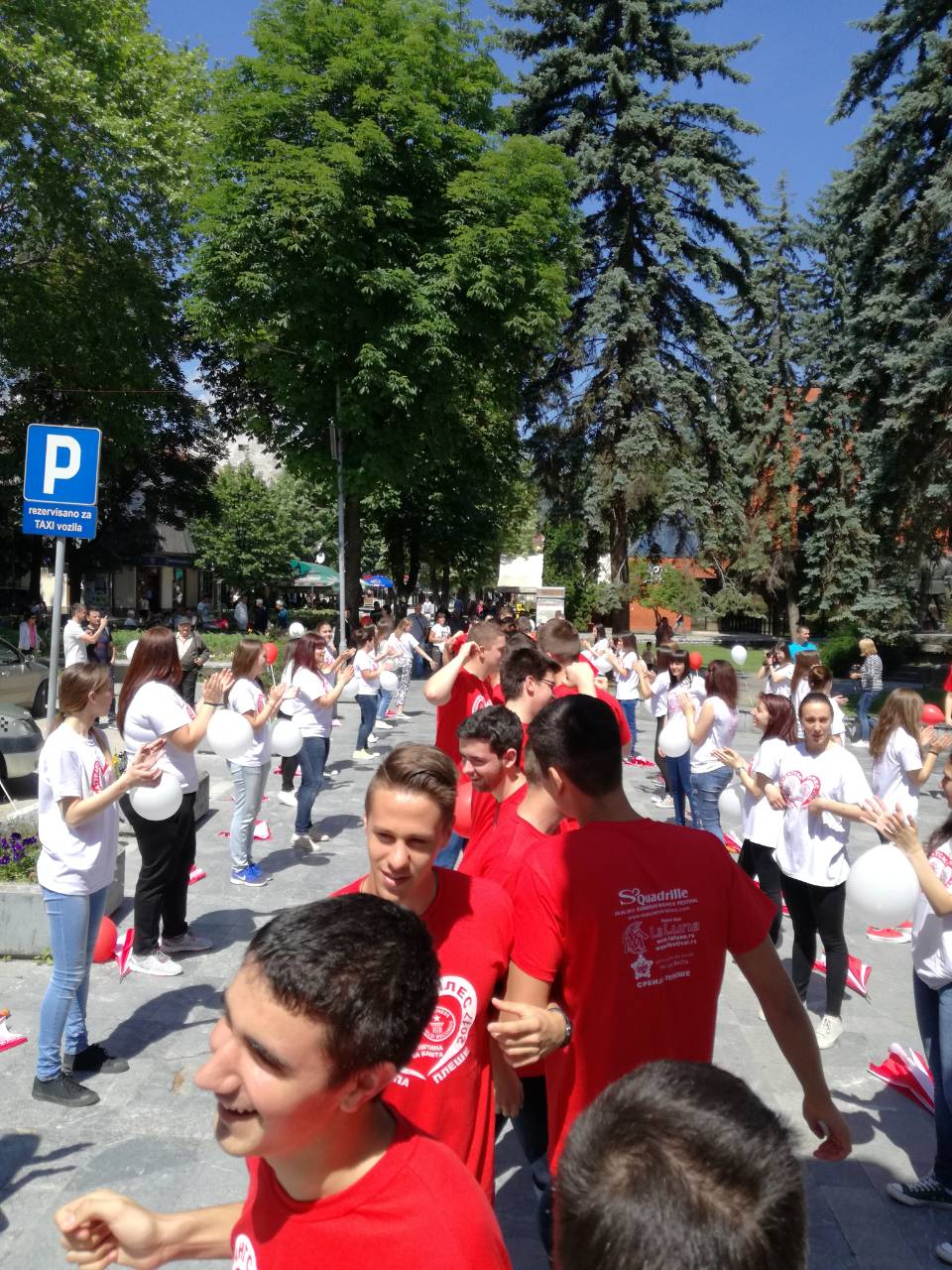 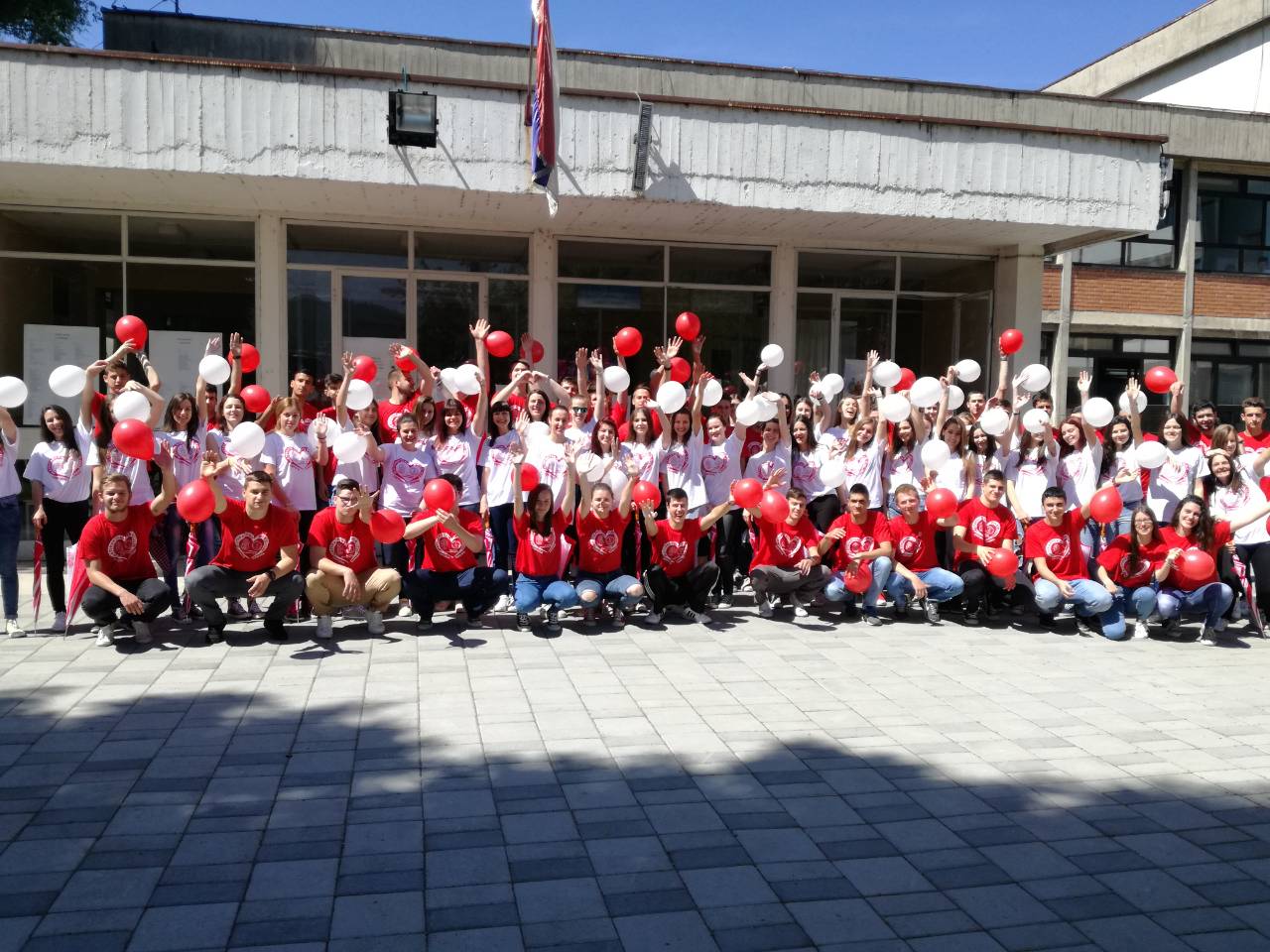 Школа има и свој сајт:
http://gimnazijabb.edu.rs
Мој избор!